Atualização do Sistema de Orçamento e Execução da Despesa
DGA, 29/08, 03 e 04/09/2019
Atualizações
Visão sistêmica


Execução da Despesa e Convênios


Orçamentário
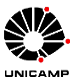 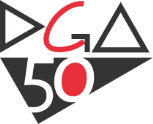 Atualizações
Visão sistêmica


Execução da Despesa e Convênios


Orçamentário
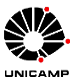 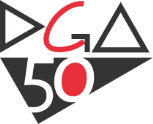 Visão Sistêmica
Objetivos da versão 2.0.0;

Tipos de acesso;

Perfis de acesso;

Implantação.
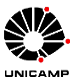 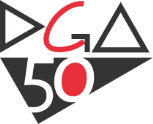 Objetivos da versão – 2.0.0
Atender novas formas de restrição de dados, como por exemplo, permitir o acesso em um determinado convênio:
Atualmente o sistema trabalha somente com Tipo de Execução e Centro Orçamentário;
Hierarquia de perfis Emitente de Recurso / Emitente de Compromisso
Acesso de consulta em todos os perfis
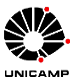 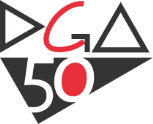 Objetivos da versão – 2.0.0
Facilitar a utilização do sistema, direcionando o usuário na utilização dos recursos do orçamento gerencial, conforme o acesso ao dado (não exigindo mais a memorização do código de todos os C.O.s que o usuário trabalha), considerando a necessidade de trabalhar com superávit em convênios a partir de 2019;
Auxiliar a análise e avaliação do orçamento total da unidade/órgão independente da fonte de recurso:
Respondendo uma pergunta clássica: que recurso orçamentário irei executar esta despesa?
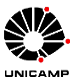 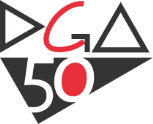 Visão Sistêmica
Objetivos da versão 2.0.0;

Tipos de acesso;

Perfis de acesso;

Implantação.
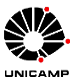 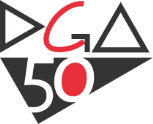 Tipo de Acesso – Orçamento & Execução da Despesa
Tipo de Execução
Unidade / Órgão Vinculado
Centro 
Orçamentário
Convênio (opcional)
Tipo de Execução
Convênio
Órgão/Unidade (relacionado ao Centro Orçamentário)
Centro Orçamentário*

Utilizar como exceção
Tipo de Acesso – Conta Local
Centro Orçamentário
Tipo de Execução
Conta Local
Unidade / Órgão Vinculado
Convênio (opcional)
Tipo de Execução
Convênio
Órgão/Unidade (relacionado a  Conta Local)
Órgão/Unidade (relacionado ao Centro Orçamentário)
Centro Orçamentário
Conta Local
Exemplo 1
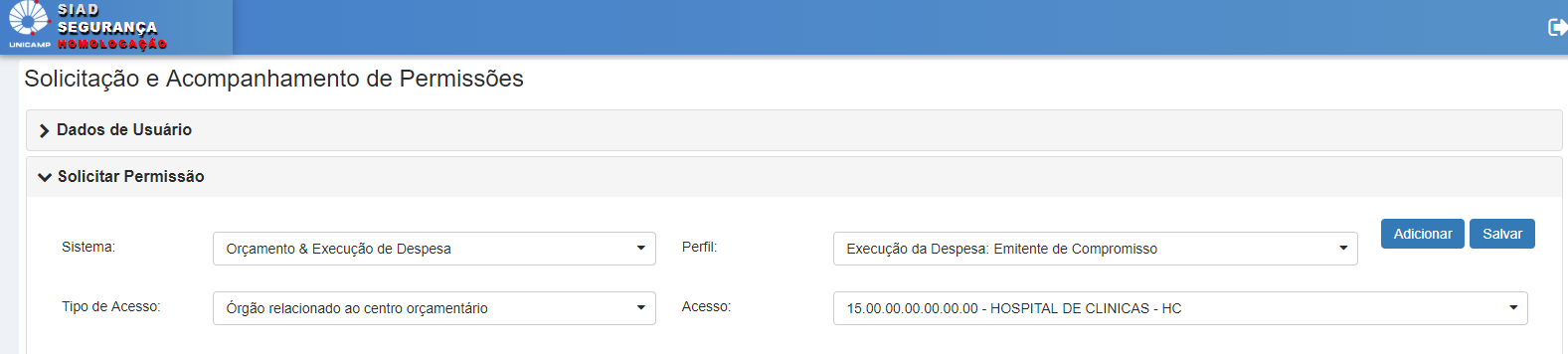 Após aprovação, o sistema libera a emissão de compromisso, previsão e reserva em todos os 58 centros orçamentários ativos que estão relacionados a esta unidade
Exemplo 2
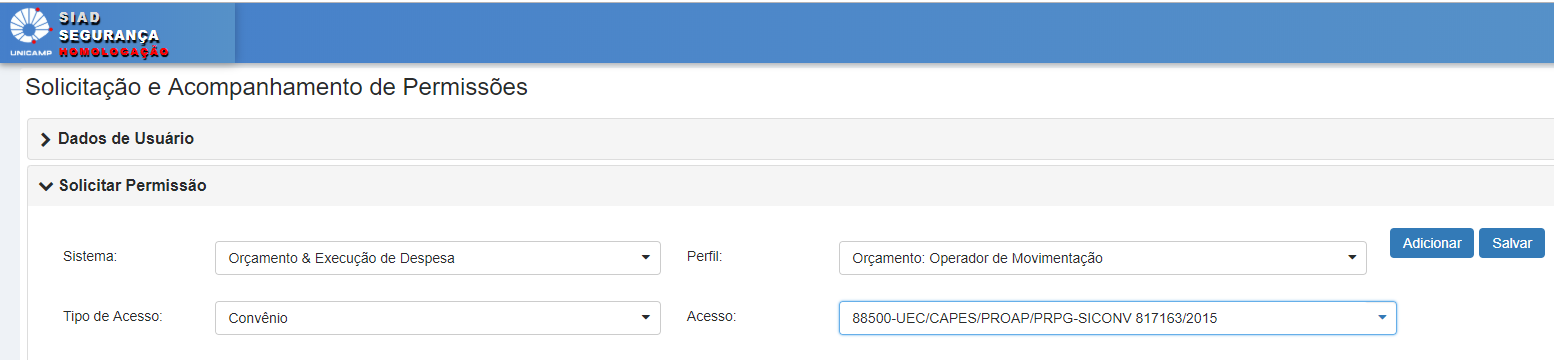 Após aprovação, o sistema libera a emissão dos documentos de movimentação de dotação (Apropriação Inicial, Suplementação, Redução e Remanejamento) nos 166 centros orçamentários ativos relacionados a este convênio
Quem autoriza?
Tipo de Execução: autorizador da AEPLAN ou DFC
Convênio: pendente de definição. Provisoriamente a área de TI (DGA) com aval da DFC
Órgão/Unidade: autorizador da Unidade
Centro Orçamentário: autorizador da Unidade
Conta Local: autorizador da Unidade
Visão Sistêmica
Objetivos da versão 2.0.0;

Tipos de acesso;

Perfis de acesso;

Implantação.
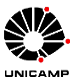 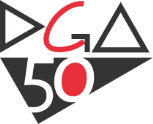 Perfis de Acesso: Orçamento & Execução da Despesa
Perfis de Acesso: Conta Local
Perfil - Orçamento: Gestor Orçamentário
Perfis específicos para a AEPLAN / DFC – DGA
Tipo de Acesso:  
Tipo de Execução
Permite toda a administração do orçamento:
Manter os cadastros da fonte de recurso, centro orçamentário, programa gerencial, elemento econômico, orçamento gerencial e legal
Realizar a inicialização de exercício
Realizar as movimentações de dotação, tais como: apropriação inicial, suplementação, redução, remanejamento e ajuste;
Realizar transferências orçamentárias
Emitir ou anular previsões e reservas
Anular compromissos
Realizar as consultas do orçamento gerencial,  orçamento legal, previsão, reserva, compromisso e empenho
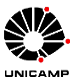 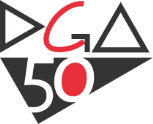 Perfil - Orçamento: Operador de Movimentação
Tipo de Acesso:  
Tipo de Execução
Convênio
Órgão relacionado ao Centro Orçamentário
Centro Orçamentário 
Permite movimentar o orçamento gerencial:
Realizar a movimentação de dotação orçamentária: remanejamento
Realizar o rascunho das movimentações de dotação de convênio, tais como: apropriação inicial, suplementação e redução
Realizar transferências orçamentárias
Realizar as consultas do orçamento gerencial e dados dos centros orçamentários
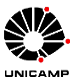 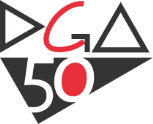 Perfil - Orçamento: Operador de Consulta do Orçamento Legal
Tipo de Acesso:  
Tipo de Execução
Convênio
Permite consultar os dados do orçamento legal
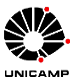 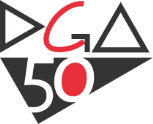 Perfil - Orçamento & Execução da Despesa: Operador de Consulta do Orçamento Gerencial
Tipo de Acesso:  
Tipo de Execução
Convênio
Órgão relacionado ao Centro Orçamentário
Centro Orçamentário 
Realizar as consultas do orçamento gerencial e dados dos centros orçamentários
Realizar as consultas de previsão e reserva
Realizar as consultas de compromissos e empenhos
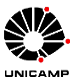 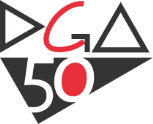 Perfil - Execução da Despesa: Emitente de Recurso
Tipo de Acesso:  
Tipo de Execução
Convênio
Órgão relacionado ao Centro Orçamentário
Centro Orçamentário 
Emitir ou anular previsões e reservas
Realizar as consultas do orçamento gerencial e dados dos centros orçamentários
Realizar as consultas de previsão e reserva
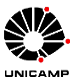 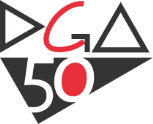 Perfil - Execução da Despesa:  Emitente de Compromisso
Idem perfil Execução da Despesa: Emitente de Recurso
Emitir ou anular compromissos
Realizar as consultas de compromissos e empenhos
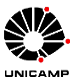 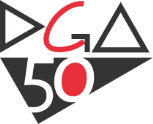 Perfil - Execução da Despesa: Operador de Empenho
Tipo de Acesso:  
Tipo de Execução
Convênio
Órgão relacionado ao Centro Orçamentário
Centro Orçamentário 
Emitir ou anular empenhos
Realizar as consultas de compromissos e empenhos
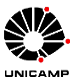 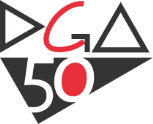 Perfil - Conta Local: Gestor
Tipo de Acesso:  
Tipo de Execução
Convênio
Órgão relacionado ao Centro Orçamentário
Centro Orçamentário 
Permite toda a administração da conta local:
Manter os cadastros da conta local e qualificação da despesa
Realizar as movimentações na conta local, tais como: lançamento direto e transferências
Realizar a consulta do extrato da conta local, bem como a posição atual e mensal da conta local e todas as movimentações ocorridas no centro orçamentário
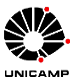 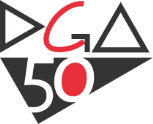 Perfil - Conta Local: Operador de Movimentação
Tipo de Acesso:  
Tipo de Execução
Convênio
Órgão relacionado a Conta Local
Centro Orçamentário 
Conta Local
Realizar as movimentações na conta local, tais como: lançamento direto e transferências
Realizar a consulta do extrato da conta local, bem como a posição atual e mensal da conta local.
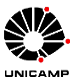 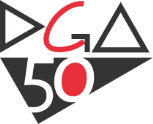 Perfil - Conta Local: Operador de Consulta
Tipo de Acesso:  
Tipo de Execução
Convênio
Órgão relacionado a Conta Local
Centro Orçamentário 
Conta Local
Realizar a consulta do extrato da conta local, bem como a posição atual e mensal da conta local.
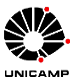 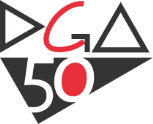 Perfis de Acesso
Qual perfil solicitar?
 Depende da função exercida no orçamento e na execução da despesa

Como solicitar?
Novo Sistema de Segurança: 
Autenticação única Unicamp: Deliberação CAD-A-005/2017, de 06/06/2017
Solicitação única DGA

Link Homologação
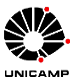 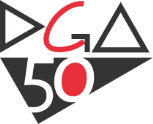 Visão Sistêmica
Objetivos da versão 2.0.0;

Tipos de acesso;

Perfis de acesso;

Implantação.
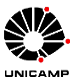 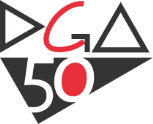 Implantação
09/09/2019 – a partir do meio-dia
Todos os acessos serão desativados

A partir das 15h desta data será possível solicitar e autorizar os novos acessos.
Obs. Está previsto um treinamento para o dia 06/09 para os autorizadores do novo Sistema de Segurança

Sistema estará disponível para utilização em 10/09/2019
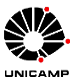 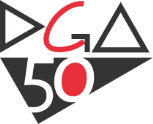 Atualizações
Visão sistêmica


Execução da Despesa e Convênios


Orçamentário
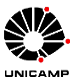 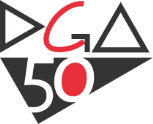 Execução da Despesa e Convênios
Consultar Centro Orçamentário;

Plano de Aplicação;

Movimentação de Dotação.
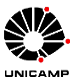 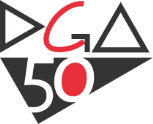 Execução da Despesa e Convênios
Consultar Centro Orçamentário;

Plano de Aplicação;

Movimentação de Dotação.
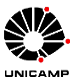 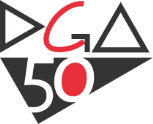 Execução da Despesa e Convênios
Menu: Cadastro >> Consultar Centro Orçamentário

Menu: Movimentação >> Incluir Movimento de Dotação
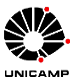 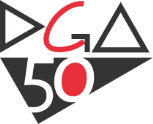 Execução da Despesa e Convênios
Menu: Cadastro >> Consultar Centro Orçamentário
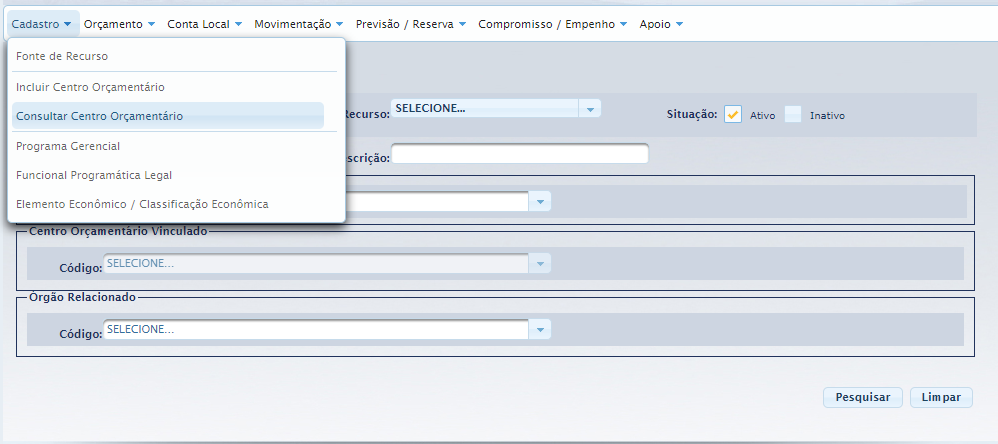 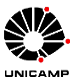 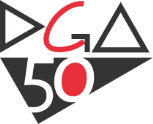 Execução da Despesa e Convênios
Menu: Cadastro >> Consultar Centro Orçamentário
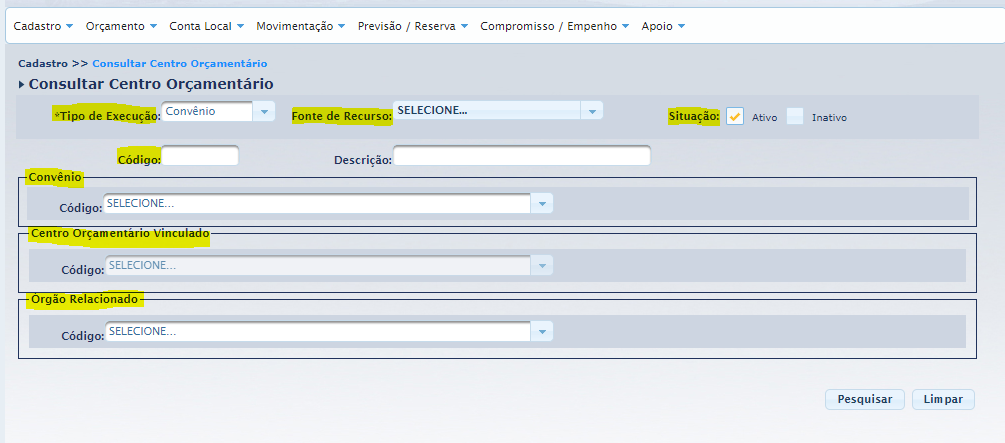 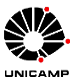 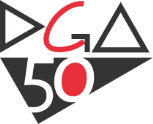 Execução da Despesa e Convênios
Consultar Centro Orçamentário;

Plano de Aplicação;

Movimentação de Dotação.
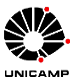 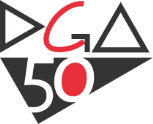 Execução da Despesa e Convênios
Plano de Aplicação (Apropriação Inicial, Suplementação, Redução e Remanejamento)
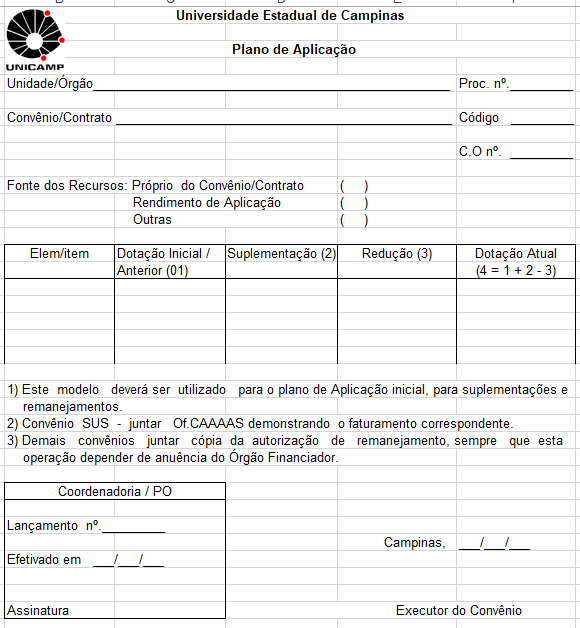 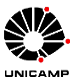 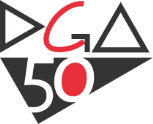 Execução da Despesa e Convênios
Consultar Centro Orçamentário;

Plano de Aplicação;

Movimentação de Dotação.
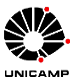 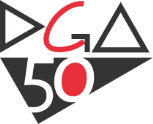 Execução da Despesa e Convênios
Menu: Movimentação >> Incluir Movimento de Dotação
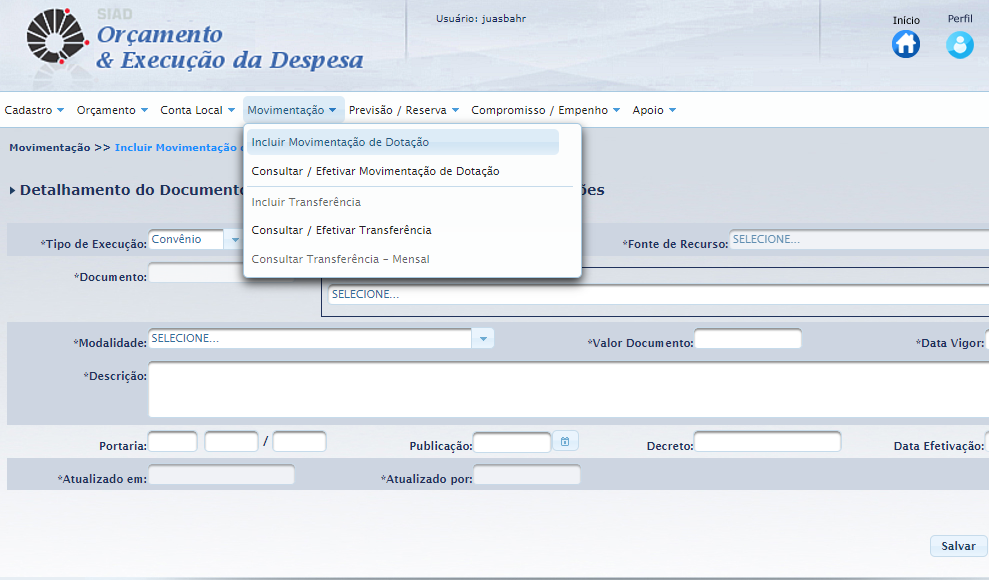 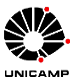 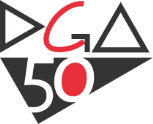 Execução da Despesa e Convênios
Menu: Movimentação >> Incluir Movimento de Dotação

Apropriação Inicial
Suplementação/Redução
Remanejamento
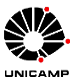 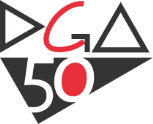 Execução da Despesa e Convênios
Menu: Movimentação >> Incluir Movimento de Dotação – Apropriação Inicial
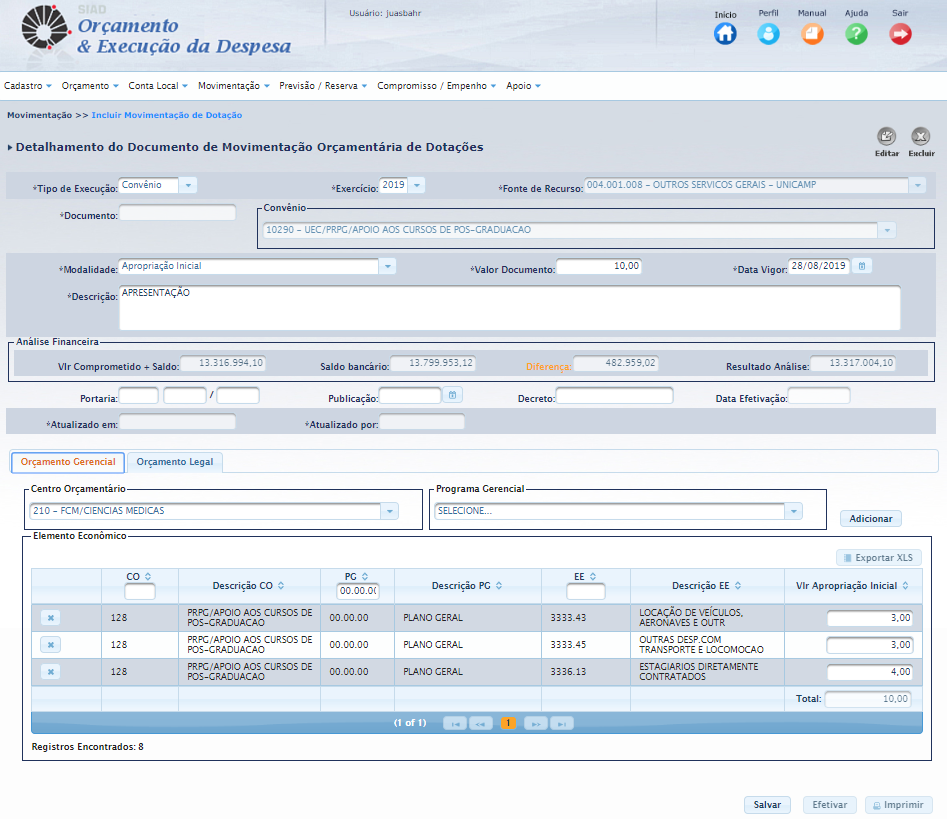 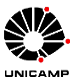 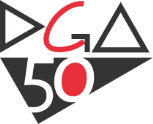 Execução da Despesa e Convênios
Menu: Movimentação >> Incluir Movimento de Dotação – Apropriação Inicial
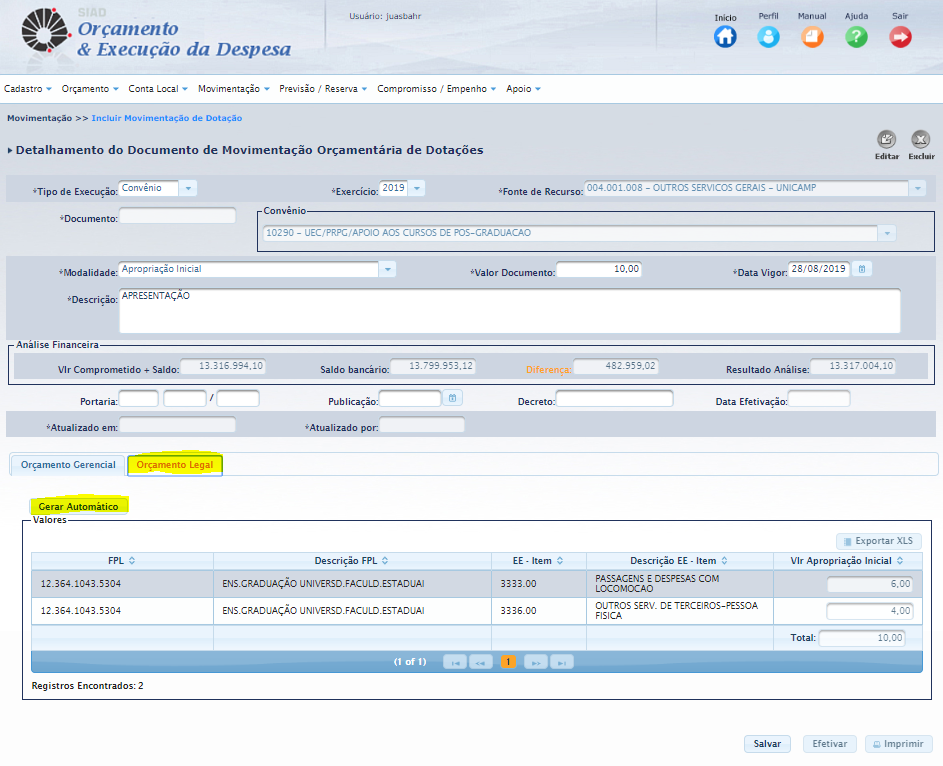 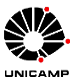 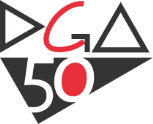 Execução da Despesa e Convênios
Menu: Movimentação >> Incluir Movimento de Dotação – Suplementação
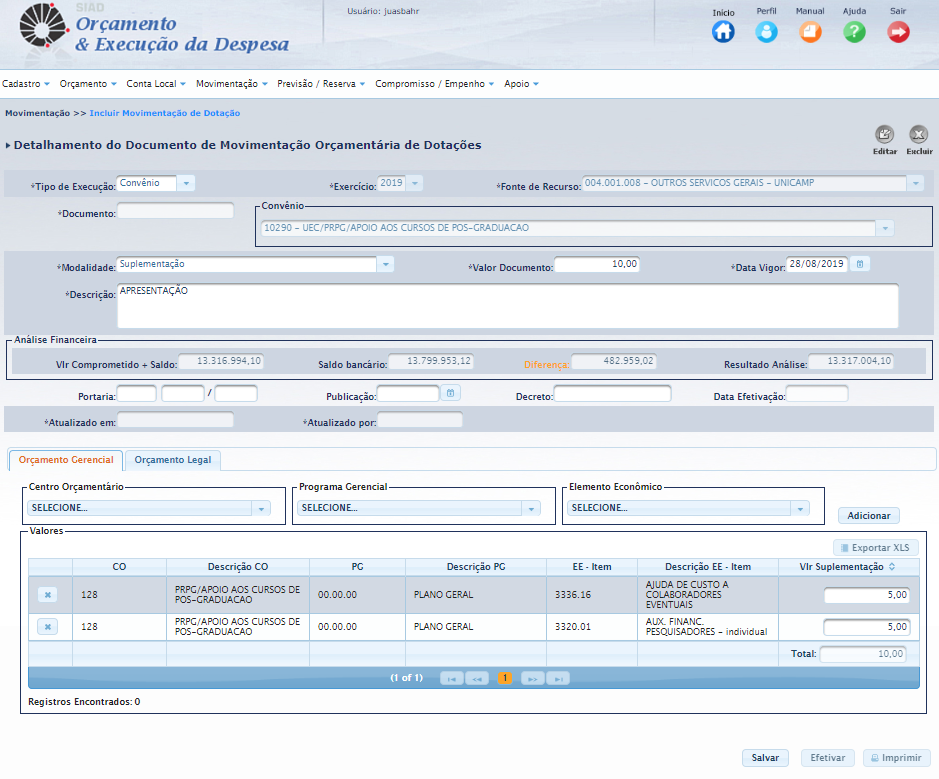 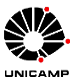 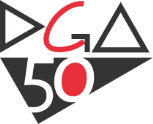 Execução da Despesa e Convênios
Menu: Movimentação >> Incluir Movimento de Dotação – Suplementação
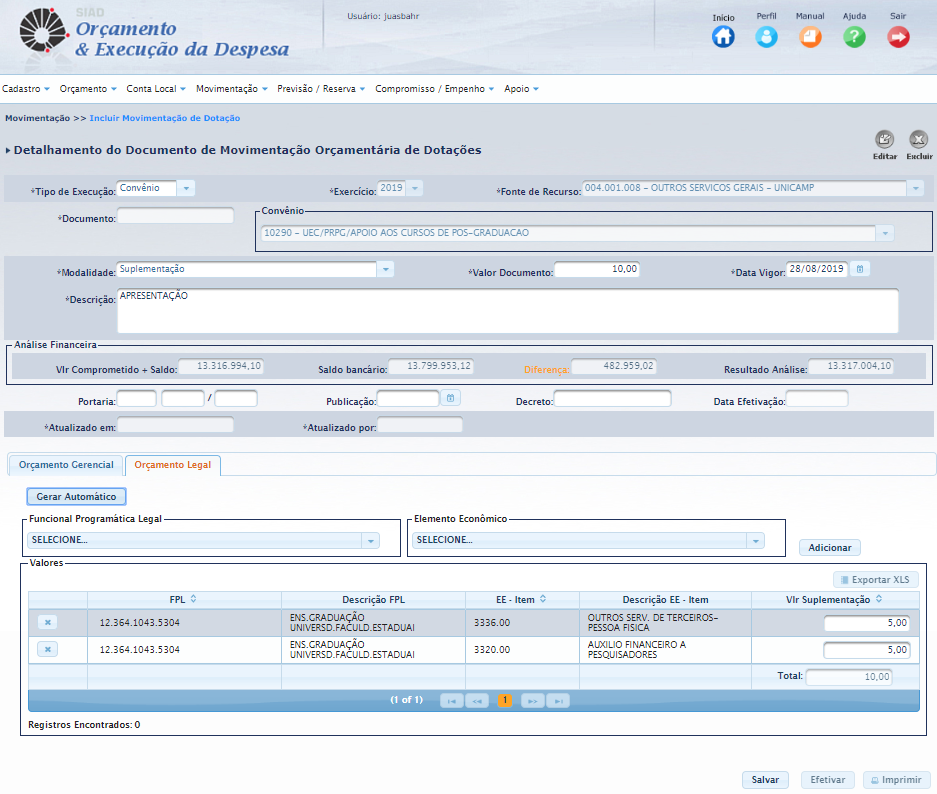 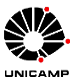 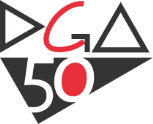 Execução da Despesa e Convênios
Menu: Movimentação >> Incluir Movimento de Dotação - Remanejamento
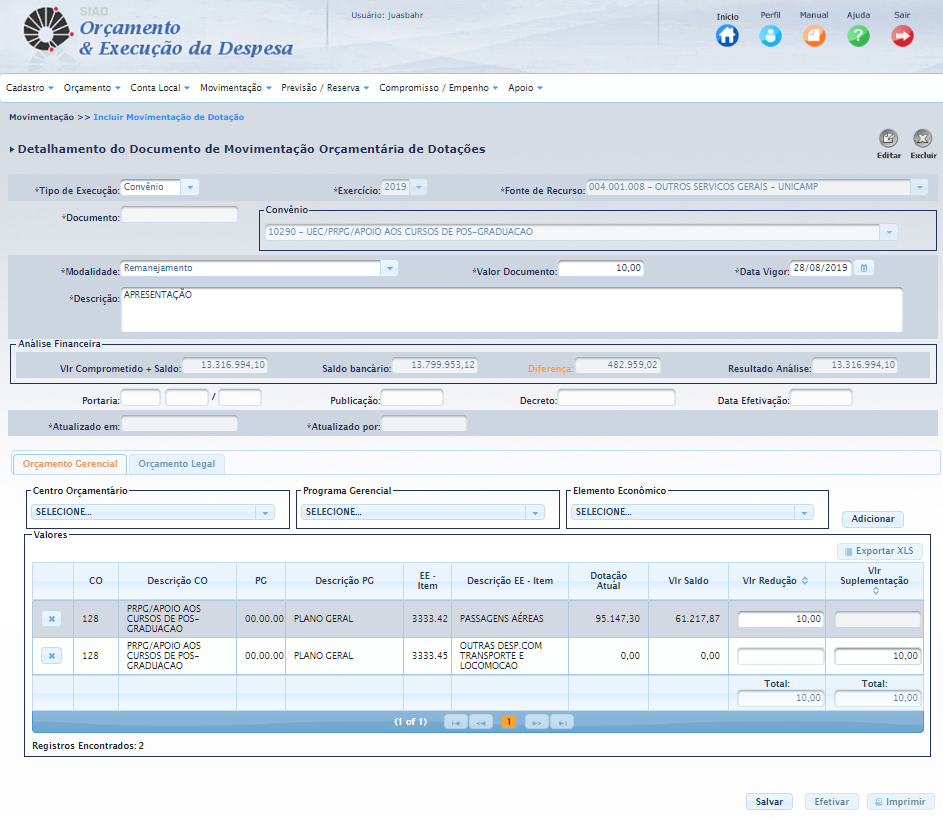 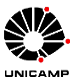 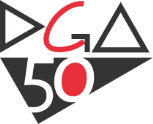 Atualizações
Visão sistêmica


Execução da Despesa e Convênios


Orçamentário
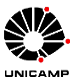 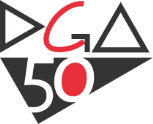 Orçamentário
Atualizações gerais;

Conta Local;

Movimentação;

Previsão/Reserva;

Compromisso.
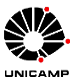 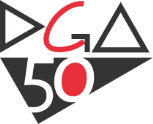 Orçamentário
Atualizações gerais;

Conta Local;

Movimentação;

Previsão/Reserva;

Compromisso.
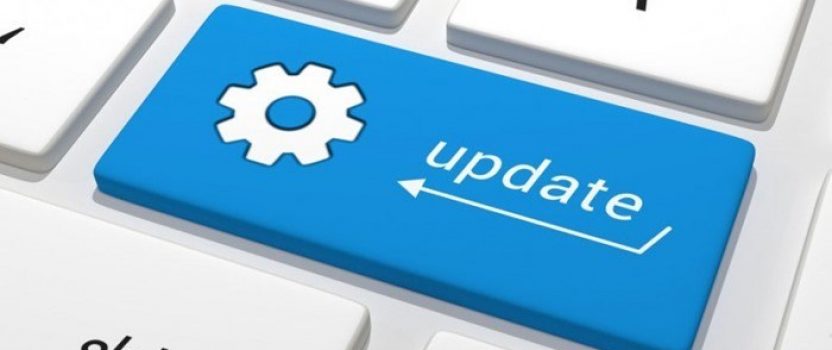 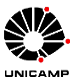 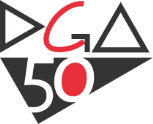 ALTERAÇÕES GERAIS
Filtros
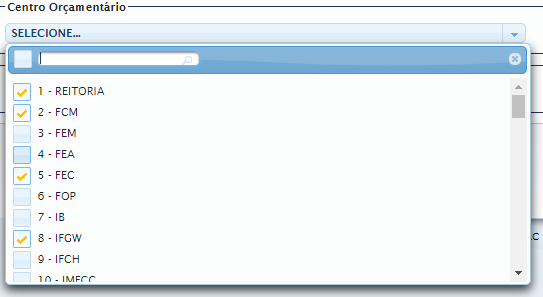 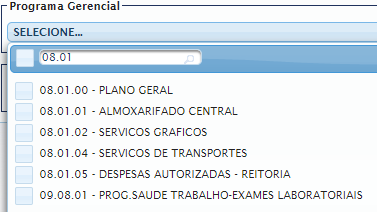 Consulta através de digitação (necessário uso pontos)
Pesquisa de “Órgão relacionado” é feita através de digitação do código, busca na lista ou digitação de alguma palavra-chave
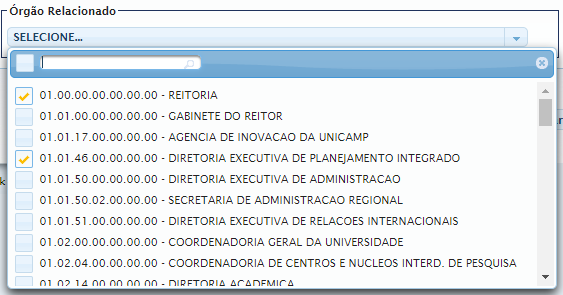 Possibilidade de multi-seleção
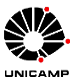 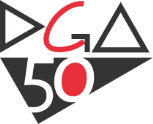 ALTERAÇÕES GERAIS
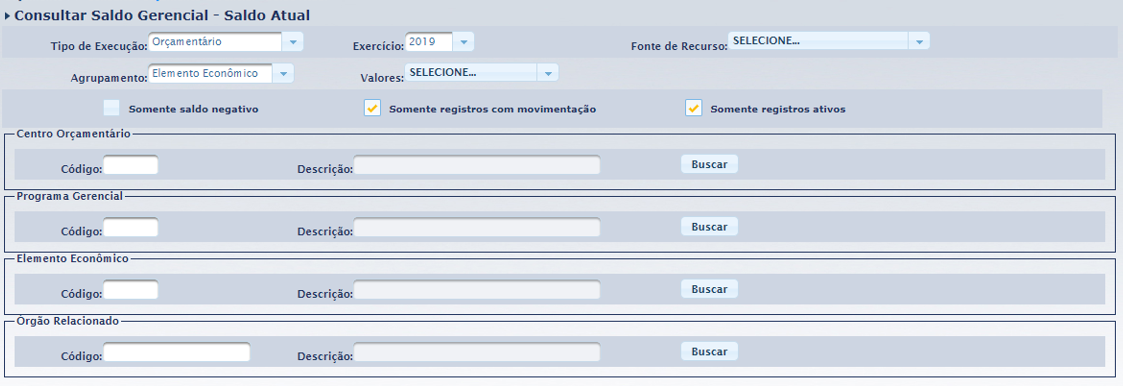 Filtros
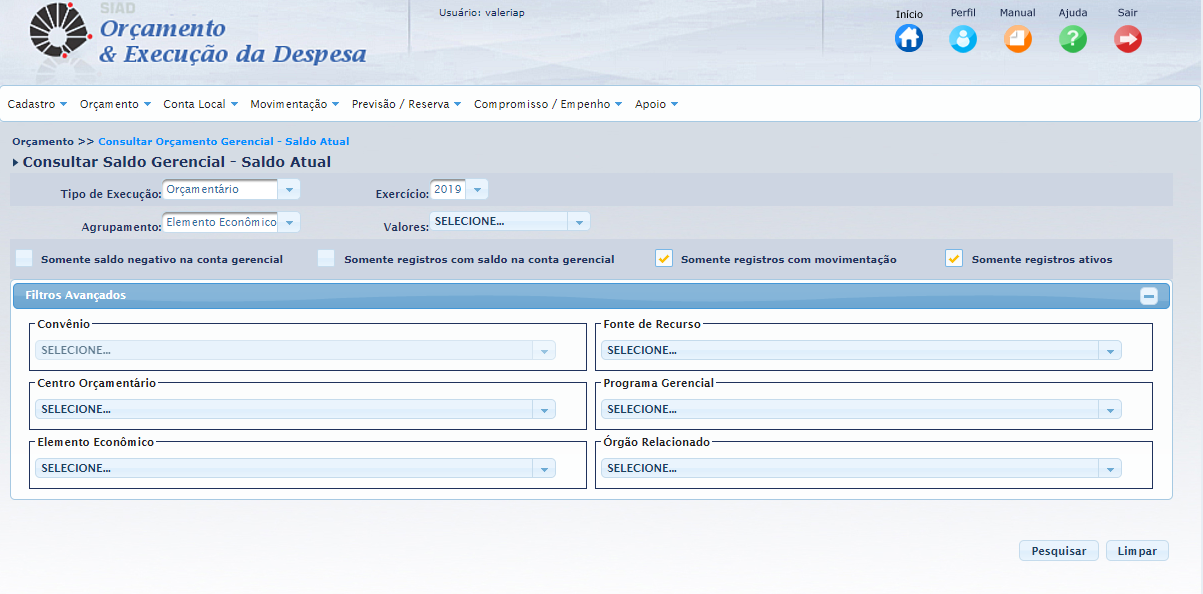 Antes não possuía esta opção no sistema
Antes a escolha do Órgão Relacionado era através de digitação do código ou através de busca por nome. Agora será a partir da seleção através de lista ou da digitação de palavra-chave/nome do órgão (toda tela com essa informação)
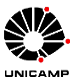 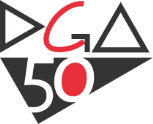 Orçamentário
Atualizações gerais;

Conta Local;

Movimentação;

Previsão/Reserva;

Compromisso.
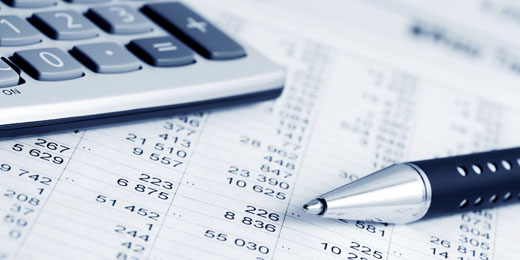 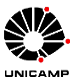 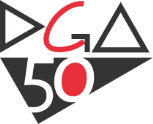 CONTA LOCAL
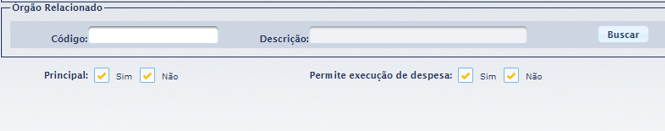 Alterações
ANTES
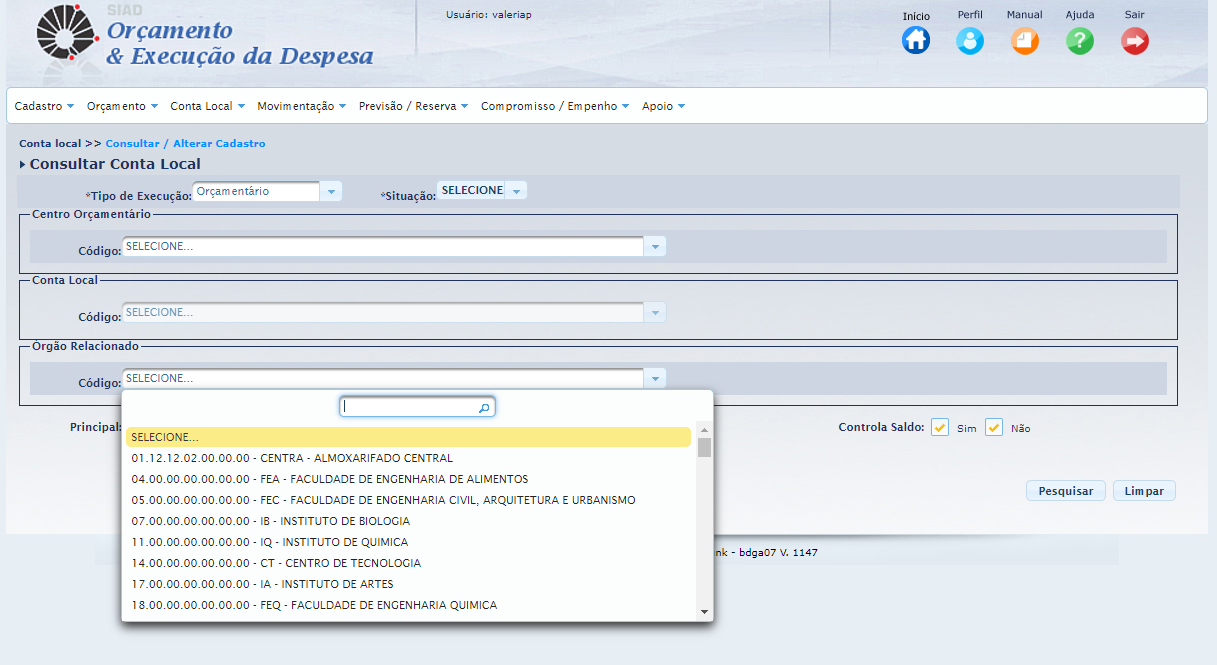 ATUAL
Antes a escolha do Órgão Relacionado era através de digitação do código ou através de busca por nome. Agora será a partir da seleção através de lista ou da digitação de palavra-chave/nome do órgão (toda tela com essa informação)
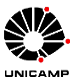 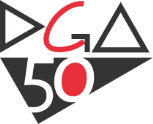 Orçamentário
Atualizações gerais;

Conta Local;

Movimentação;

Previsão/Reserva;

Compromisso.
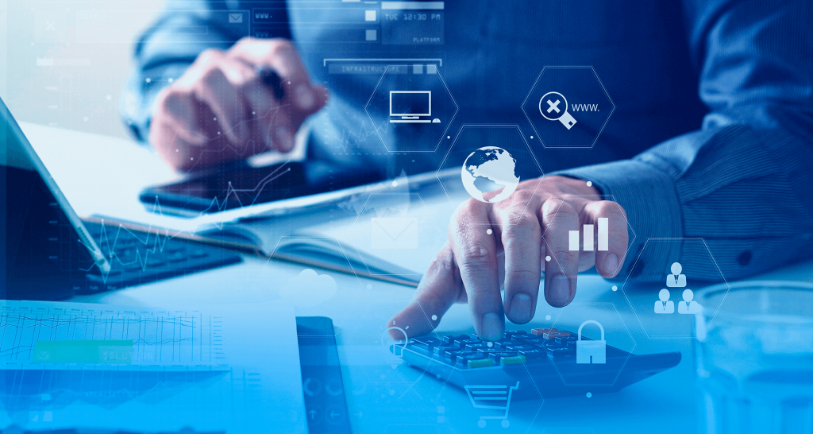 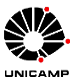 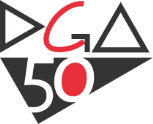 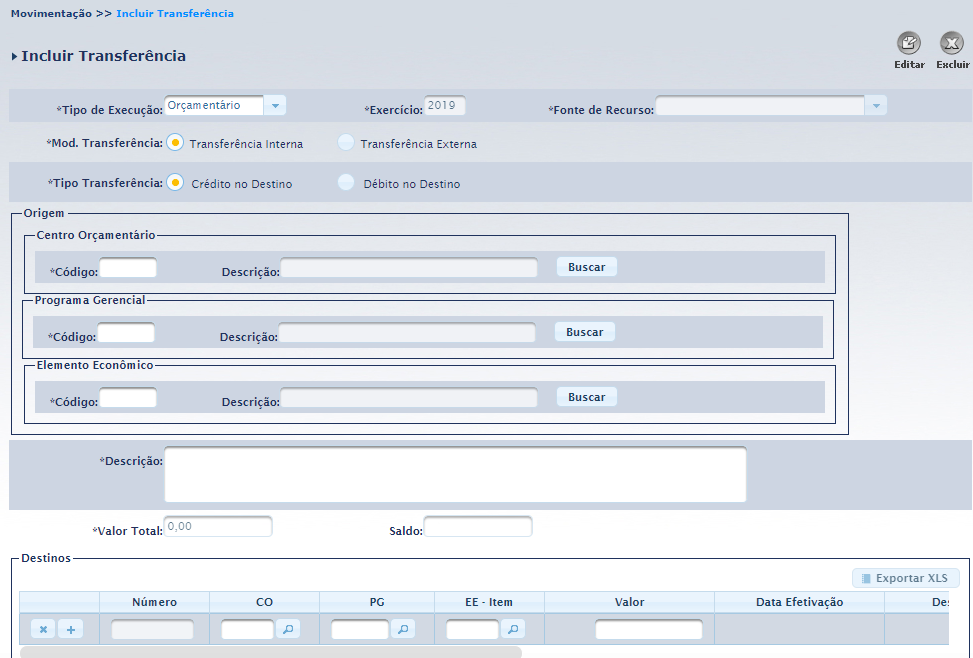 MOVIMENTAÇÃO
Incluir Transferência
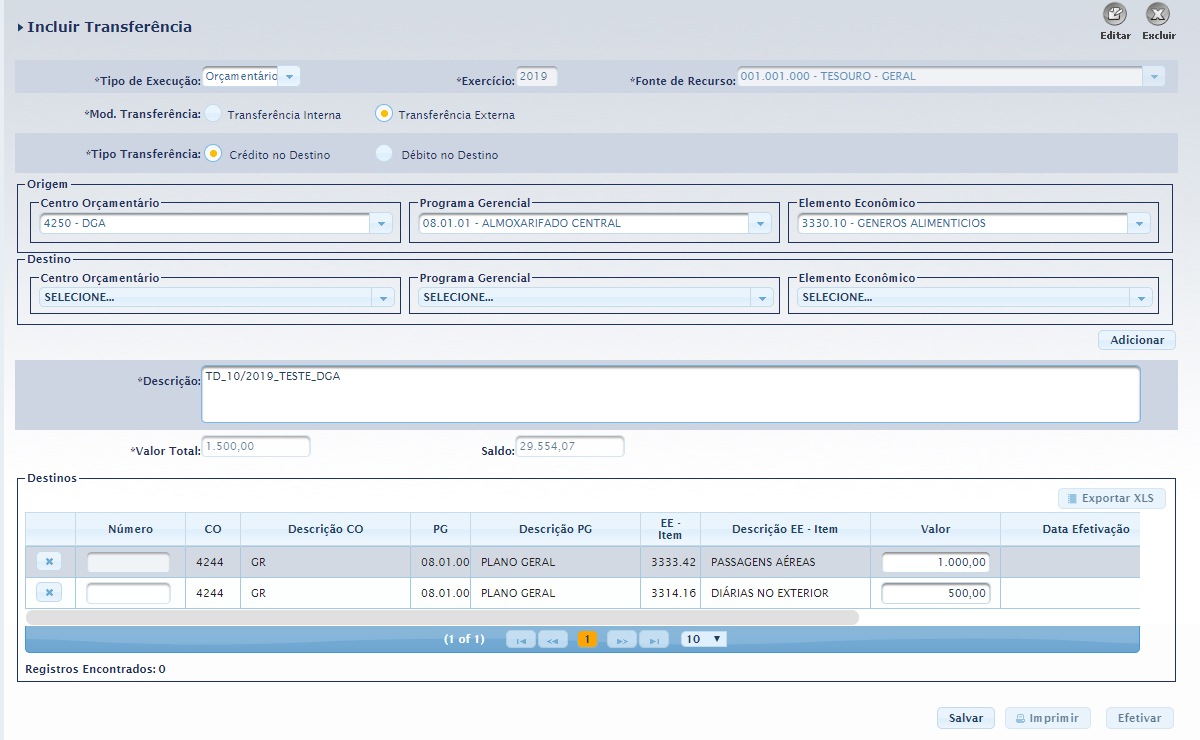 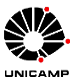 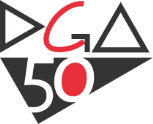 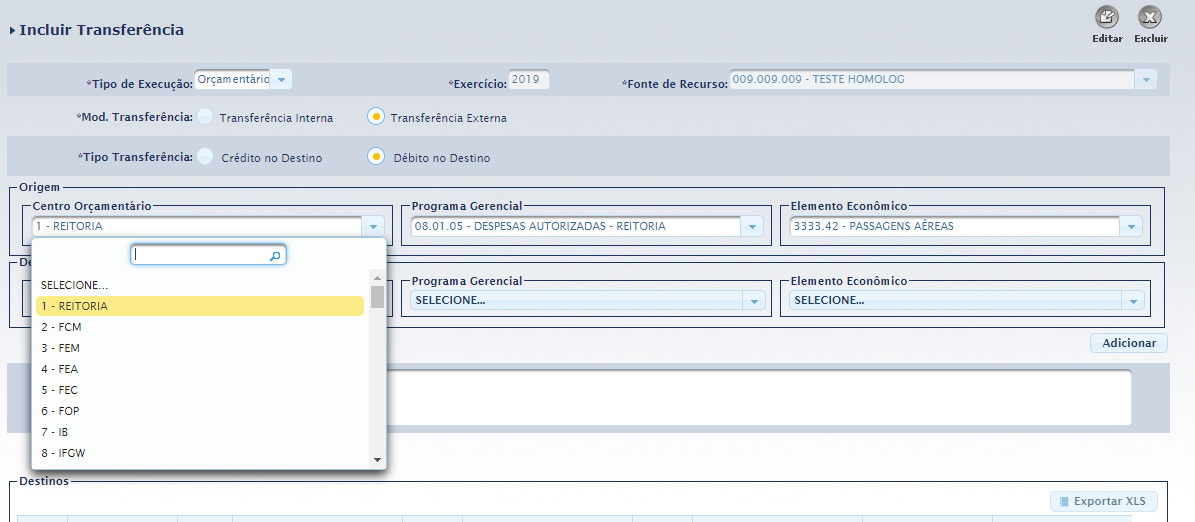 MOVIMENTAÇÃO
Opções já constantes na versão antiga
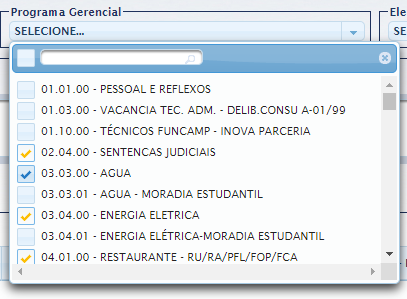 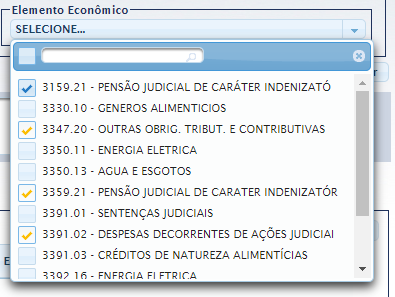 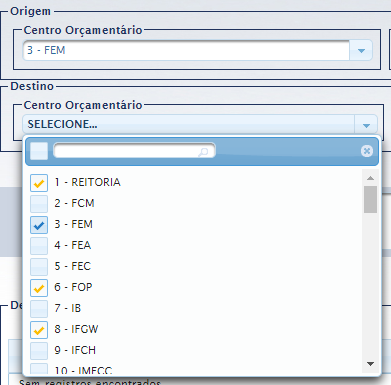 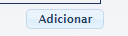 Possibilidade de multi-seleção de COs, F.P.Gs e E.E para realizar as transferências (externas e apenas no campo “destino”)
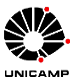 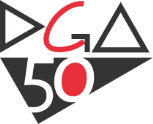 MOVIMENTAÇÃO
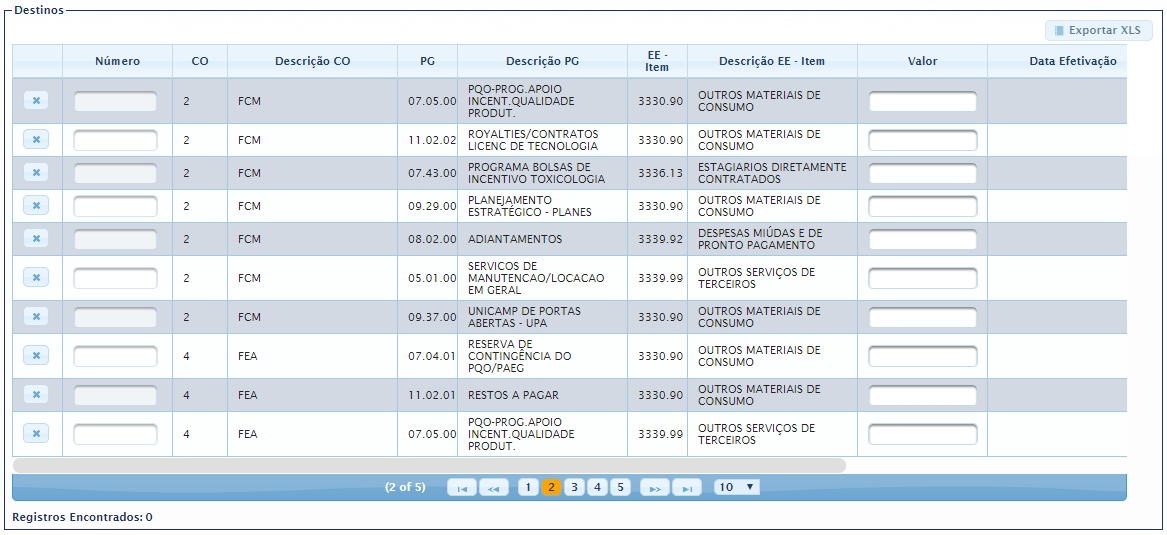 Ao adicionar mais COs, Prog. Gerenciais e E.E, o sistema permite a transferência de valores para cada um dos casos, na mesma tela.
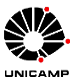 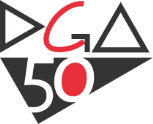 MOVIMENTAÇÃO
Consultar/Efetivar Transferência
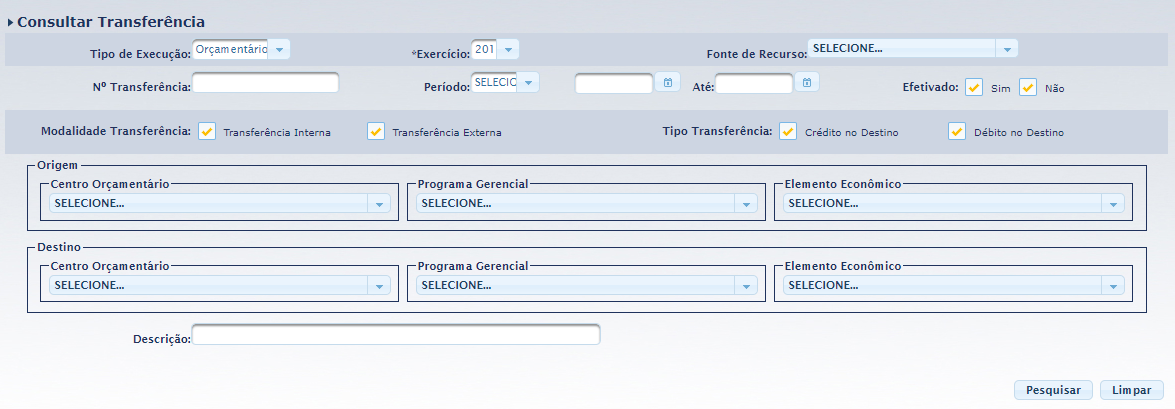 Pesquisa de TDs efetivadas/não efetivadas/realizadas através de multi-seleção ou apenas através do uso do número da TD e do botão pesquisar, como já ocorria.
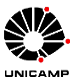 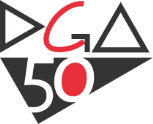 Orçamentário
Atualizações gerais;

Conta Local;

Movimentação;

Previsão/Reserva;

Compromisso.
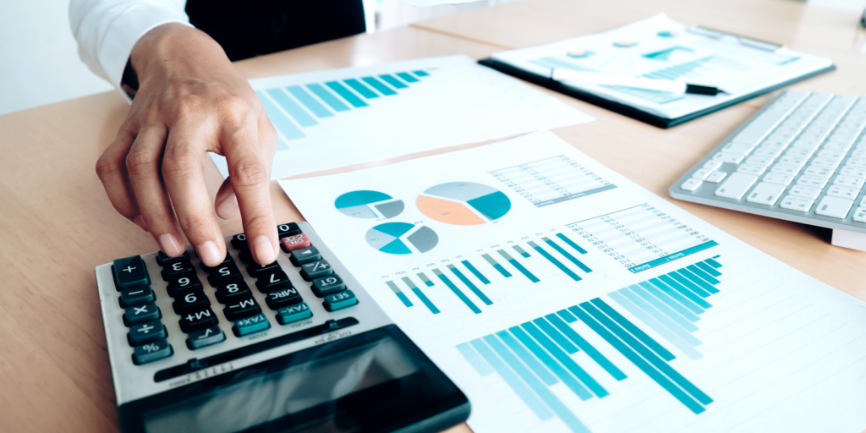 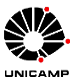 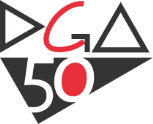 PREVISÃO/RESERVA
ANTES
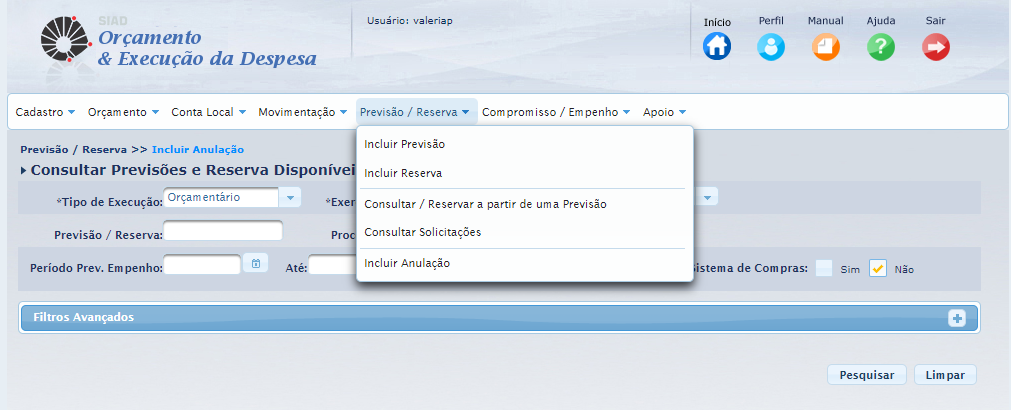 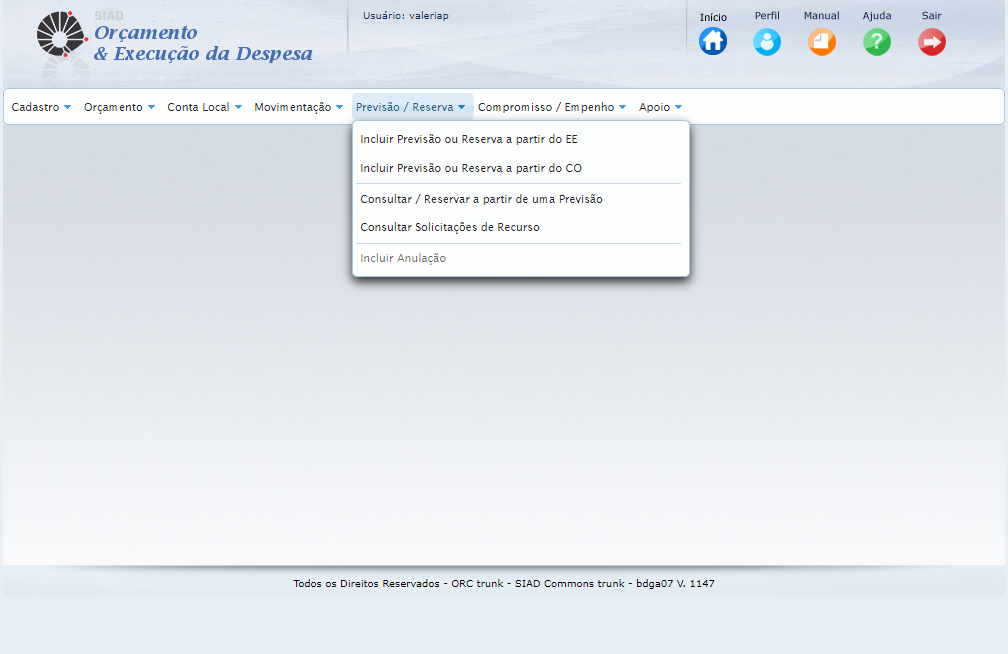 ATUALIZAÇÃO
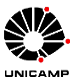 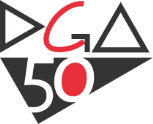 PREVISÃO/RESERVA
Incluir previsão ou reserva a partir do E.E
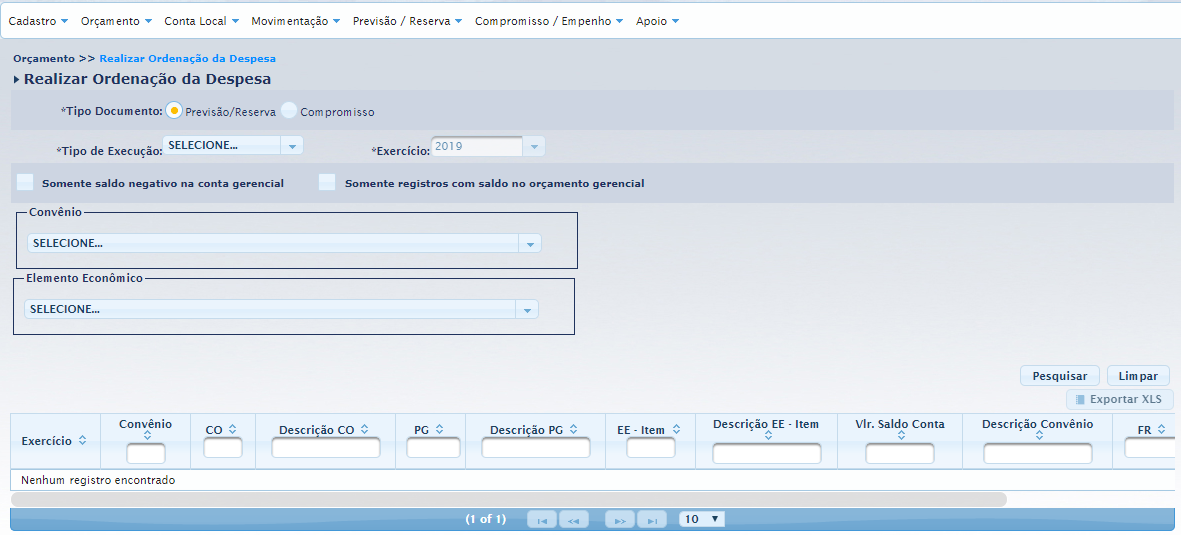 A partir do E.E, o sistema busca todos os COs que possuem aquele(s) E.E cadastrado – desde que o usuário possua acesso ao CO para visualização.
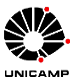 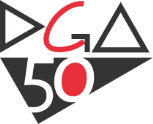 PREVISÃO/RESERVA
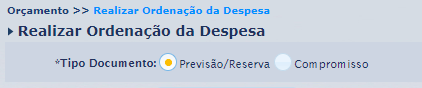 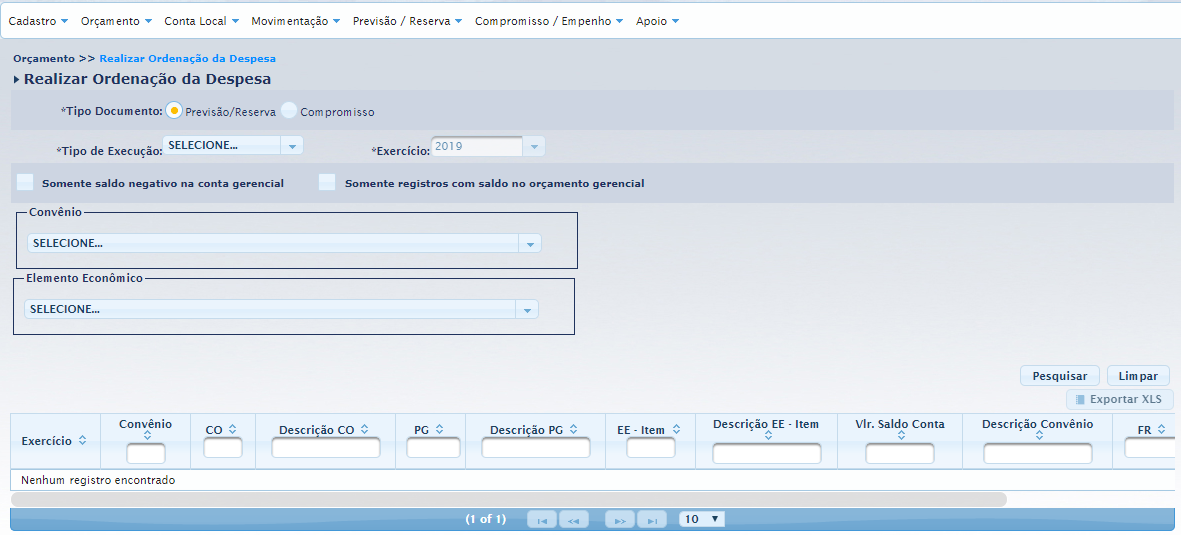 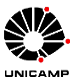 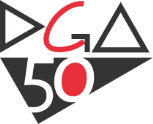 PREVISÃO/RESERVA
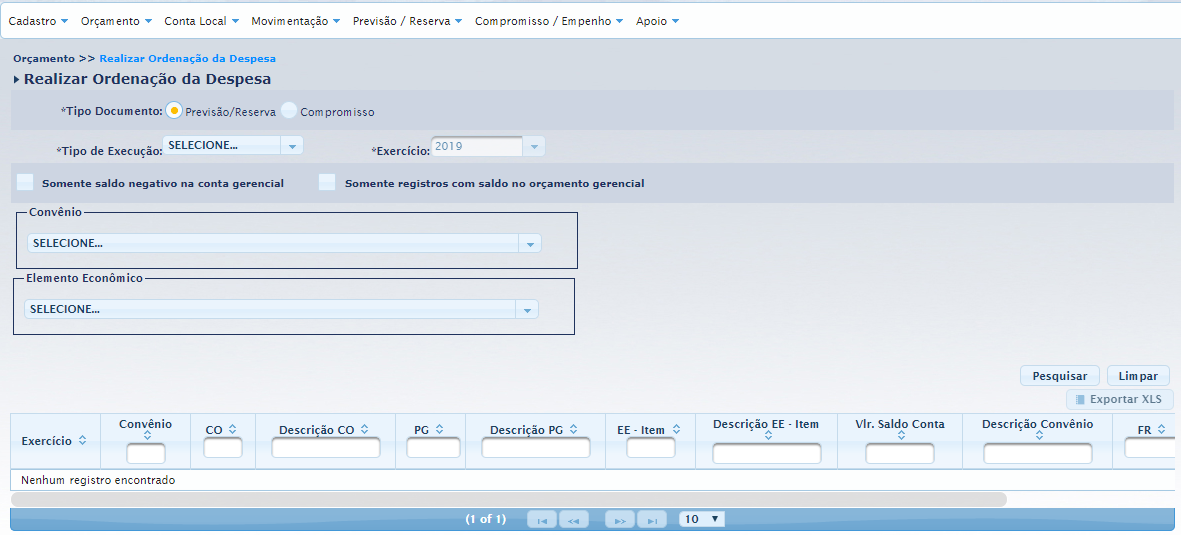 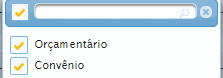 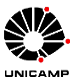 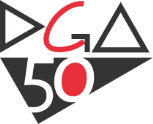 PREVISÃO/RESERVA
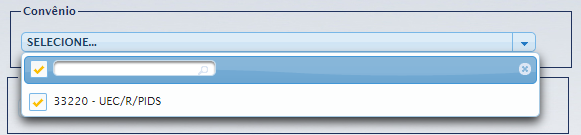 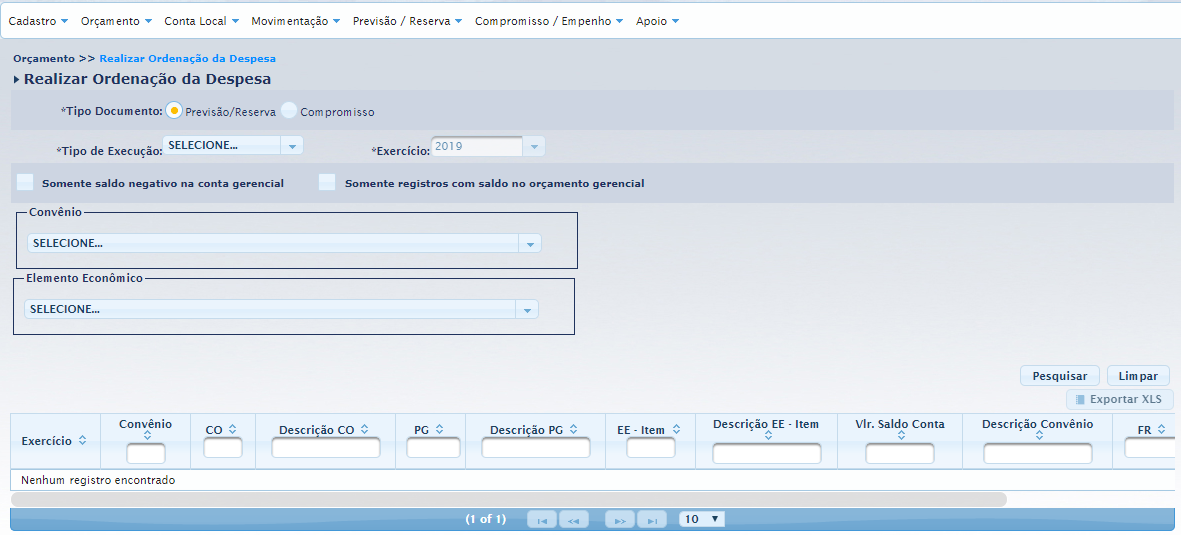 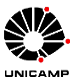 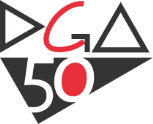 PREVISÃO/RESERVA
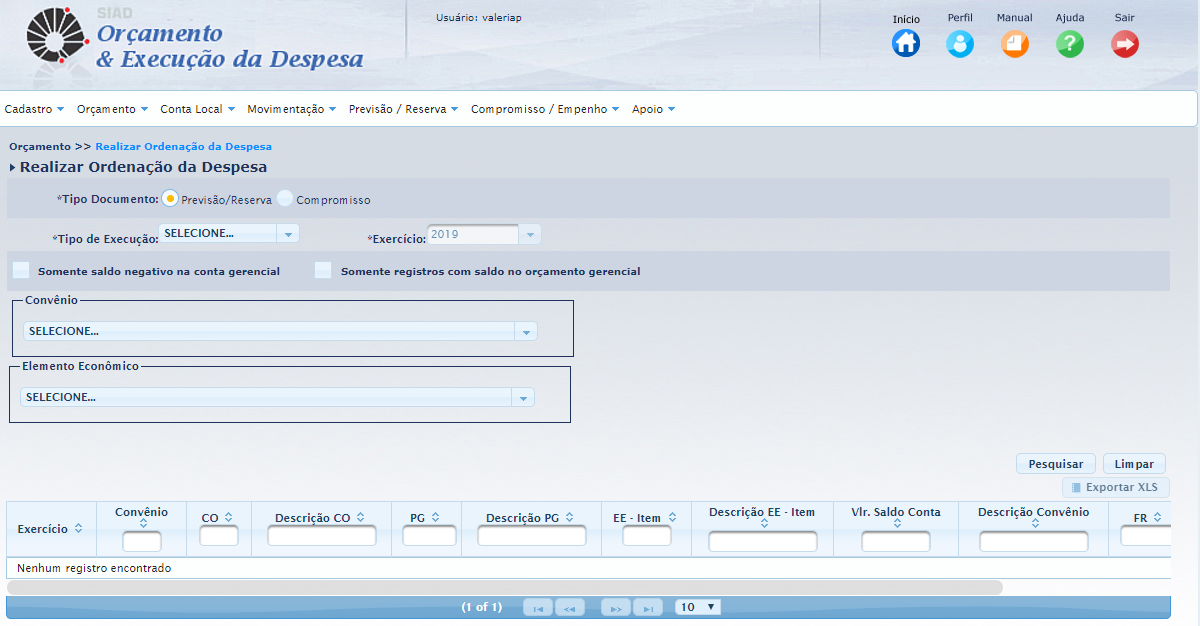 Novos filtros: Exibe E.E com ou sem saldo e “somente saldo negativo na conta gerencial”
10, 25, 50 ou 100 registros
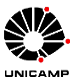 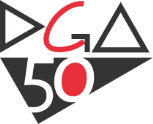 PREVISÃO/RESERVA
Exibe todos os E.E cadastrados naquele CO/Convênio
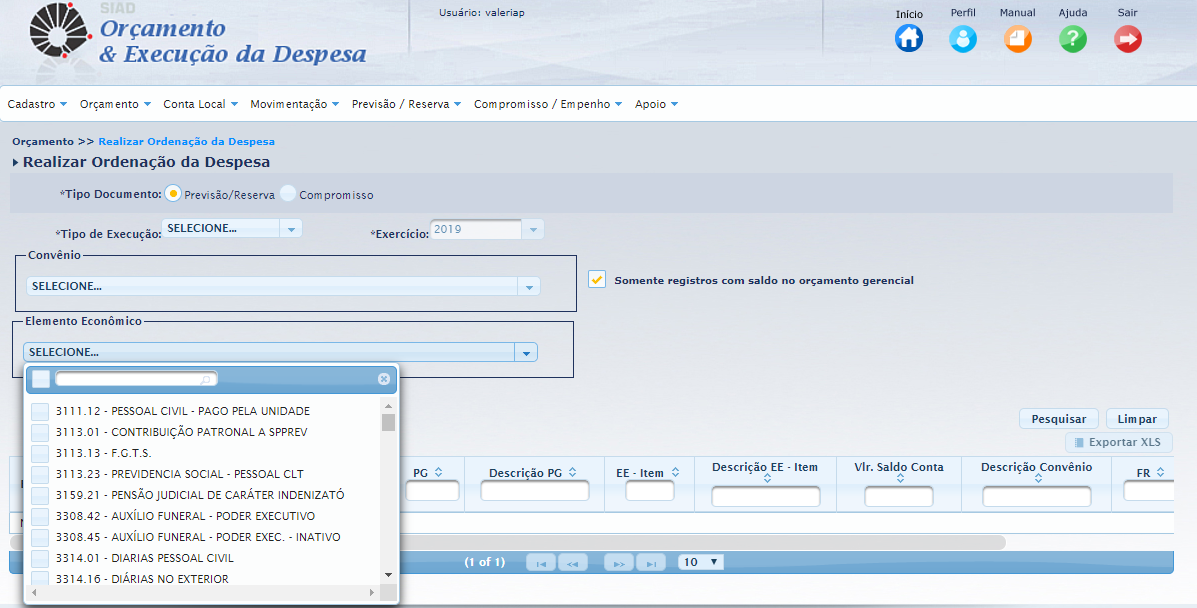 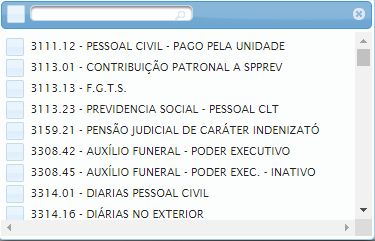 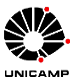 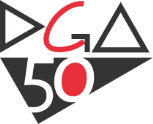 PREVISÃO/RESERVA
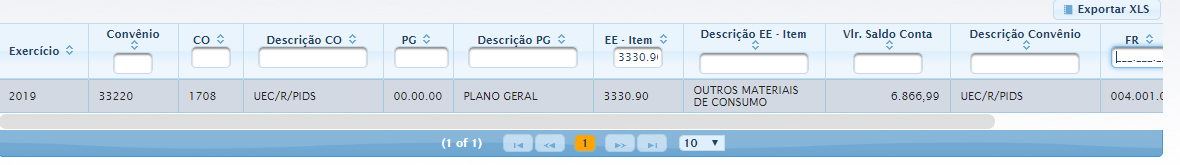 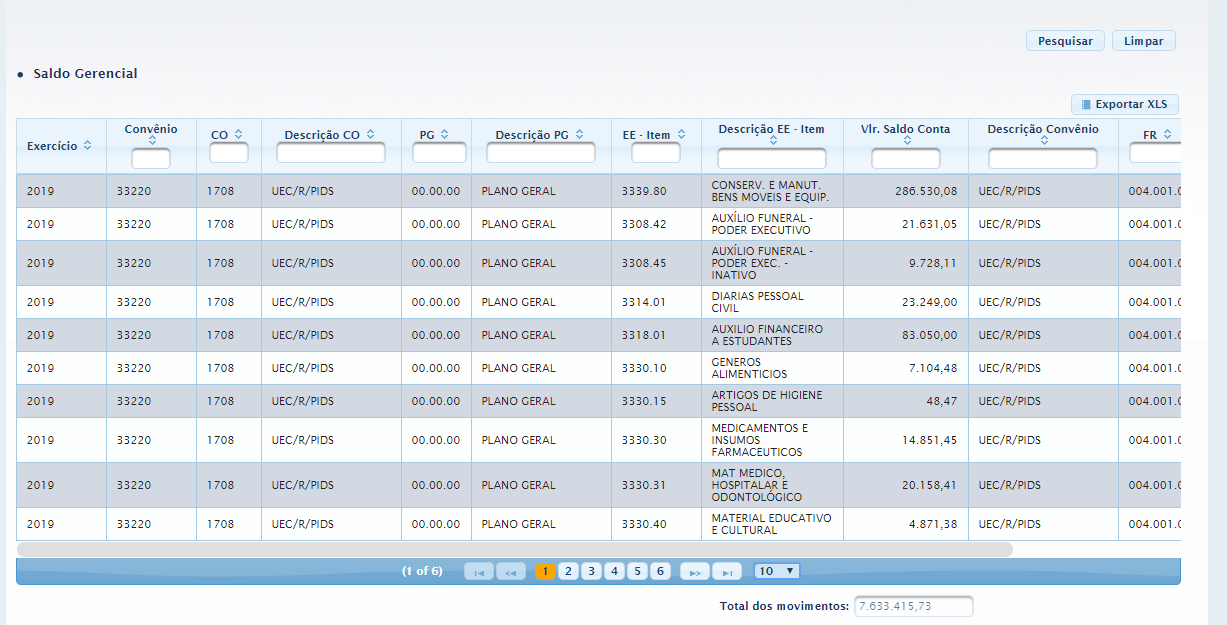 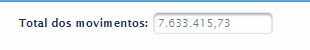 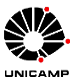 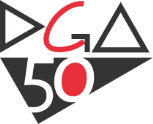 PREVISÃO/RESERVA
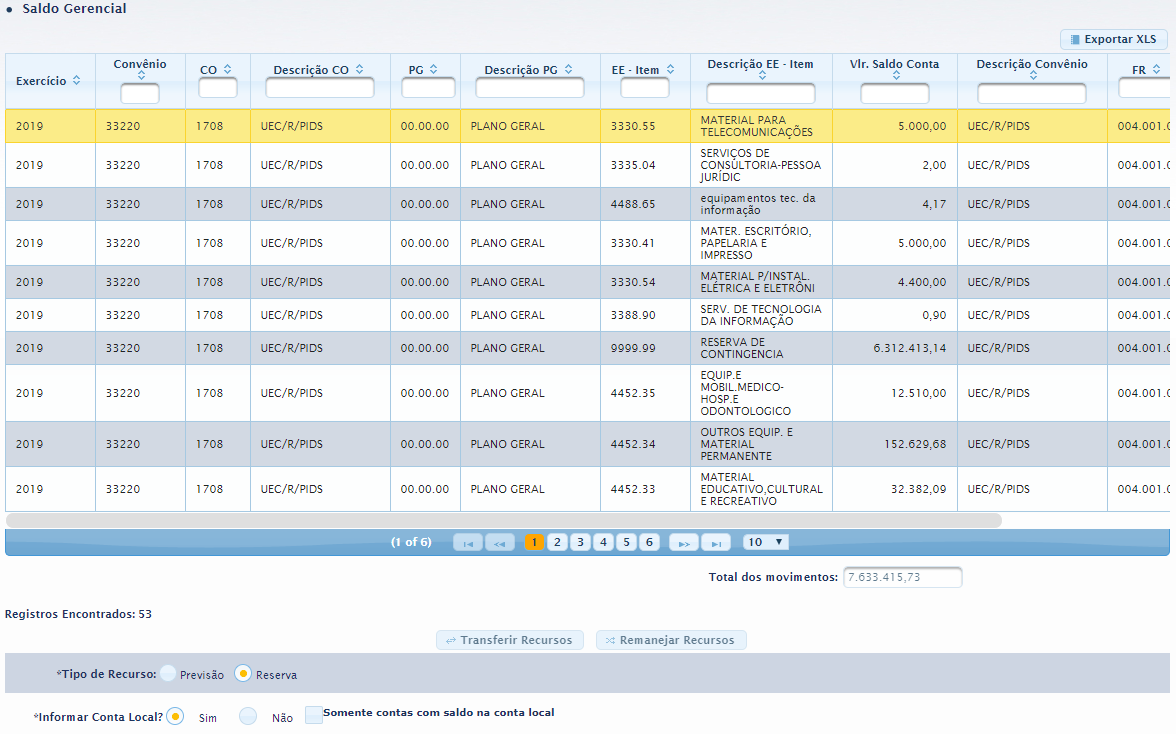 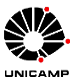 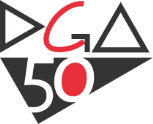 PREVISÃO/RESERVA
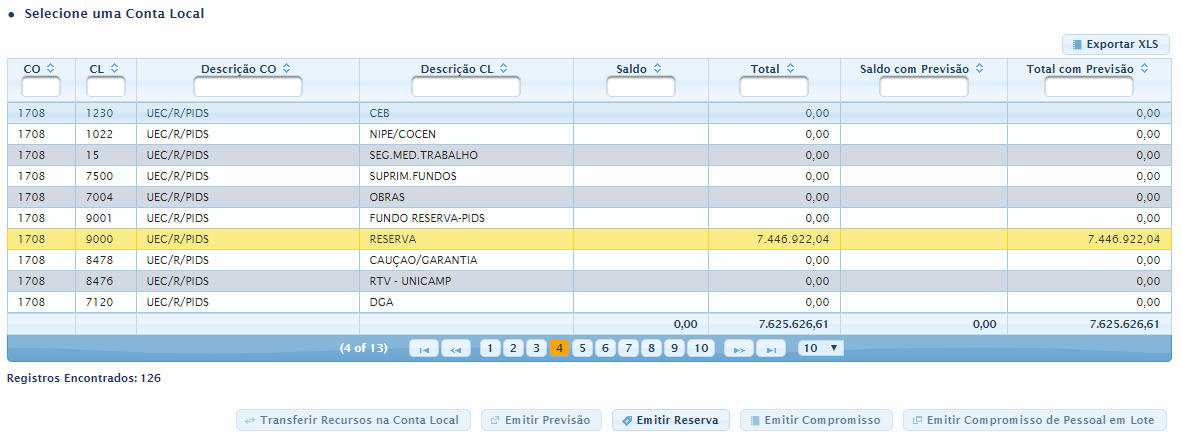 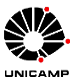 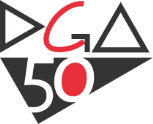 PREVISÃO/RESERVA
Necessário o preenchimento dos dados faltantes
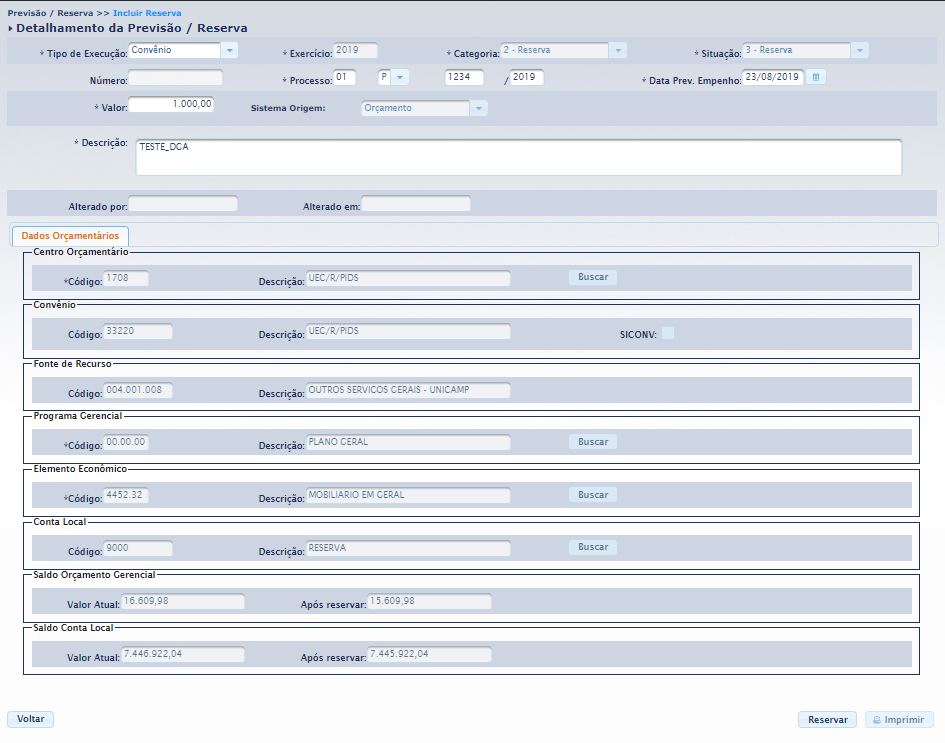 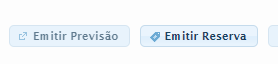 Todos os campos dos “Dados orçamentários” já aparecem preenchidos
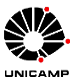 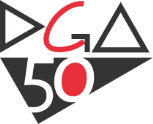 PREVISÃO/RESERVA
Incluir previsão ou reserva a partir do C.O
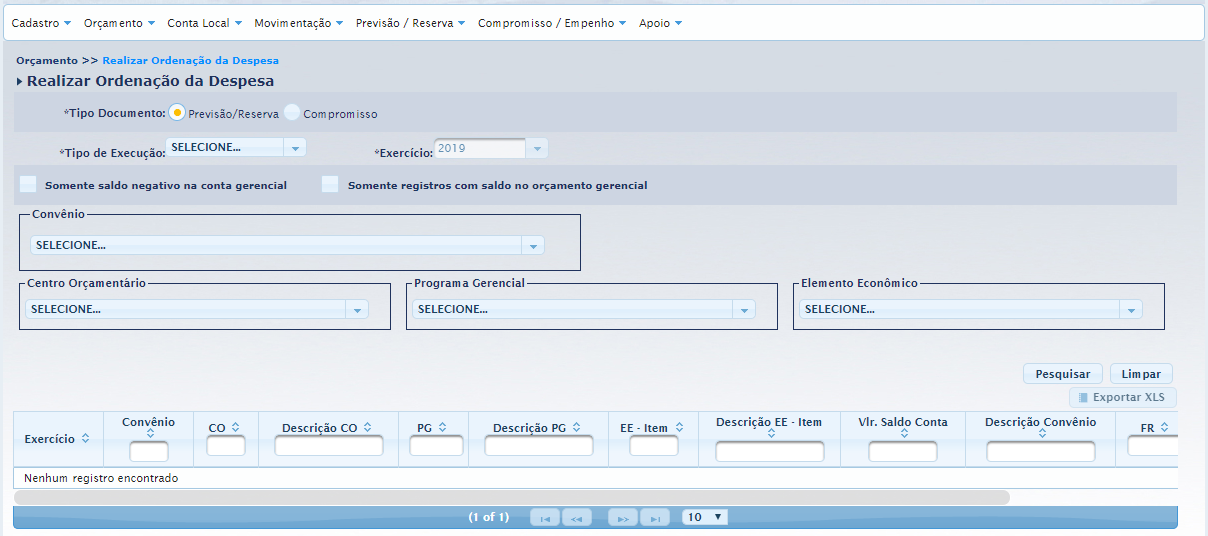 A partir do C.O, o sistema solicita ao usuário o preenchimento do Programa Gerencial e do E.E (opcionais) e filtra os registros com ou sem saldo gerencial. O restante do procedimento é igual do “a partir do E.E”
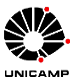 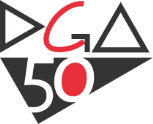 PREVISÃO/RESERVA
Procedimento em caso de necessidade de Transferência (entre Contas Locais)
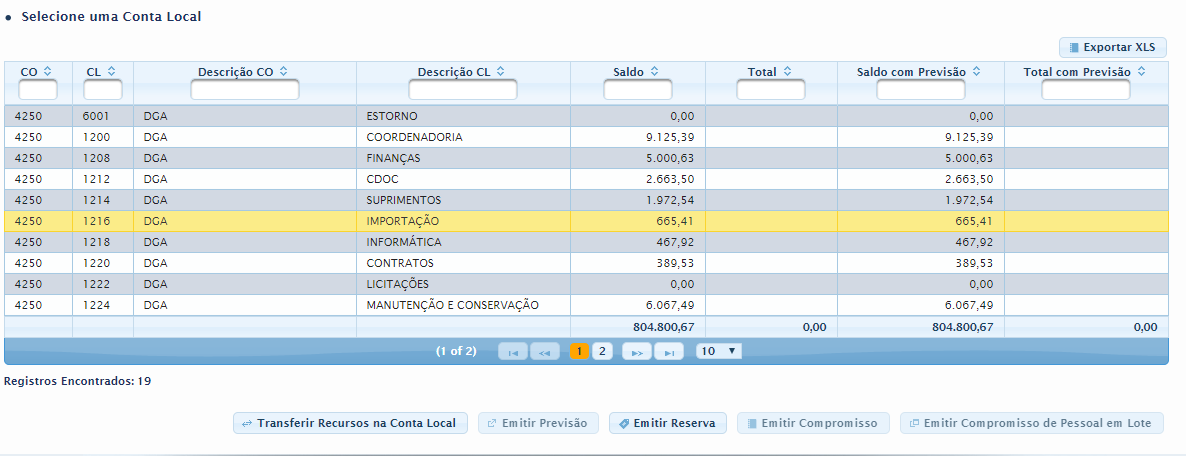 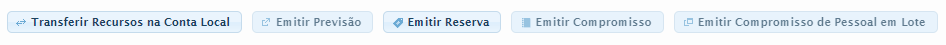 Caso o usuário deseje, há a possibilidade de transferência entre Contas Locais. O usuário realizará as transferências entre CLs necessárias e, após conclusão, basta retornar a página de emissão de Reserva/Previsão/Compromisso e prosseguir com a finalização de seu trabalho.
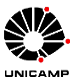 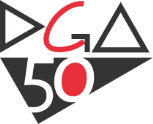 PREVISÃO/RESERVA
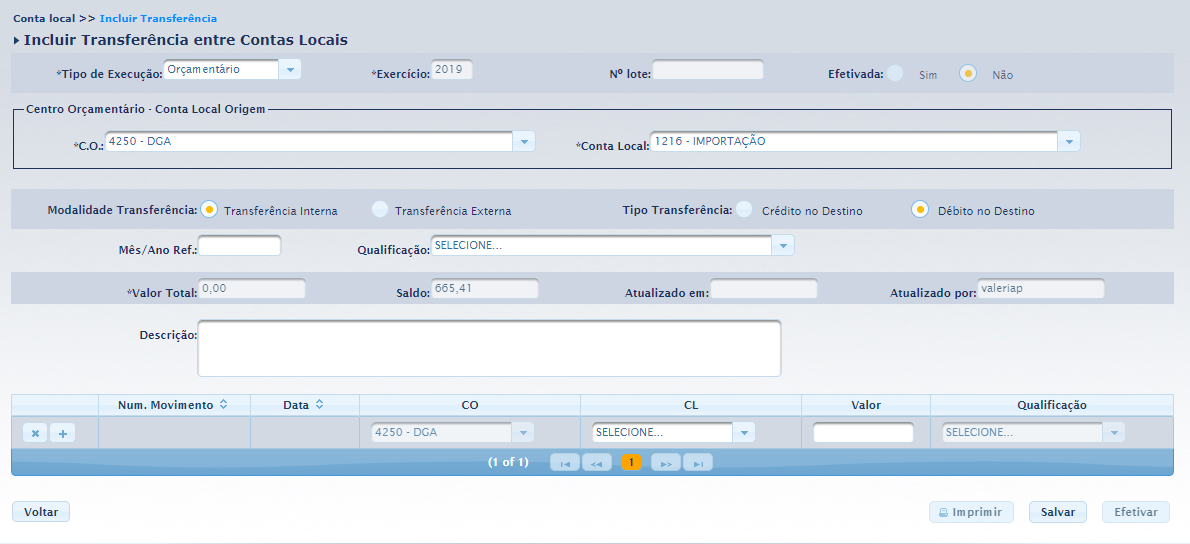 Mesma tela do sistema antigo, porém com algumas informações já preenchidas por padrão: CO, CL, Transferência interna e Débito no destino (baseado no preenchimento anterior pelo usuário)
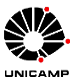 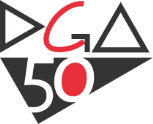 PREVISÃO/RESERVA
Procedimento em caso de necessidade de Transferência (entre COs, F.P.Gs e/ou E.E)
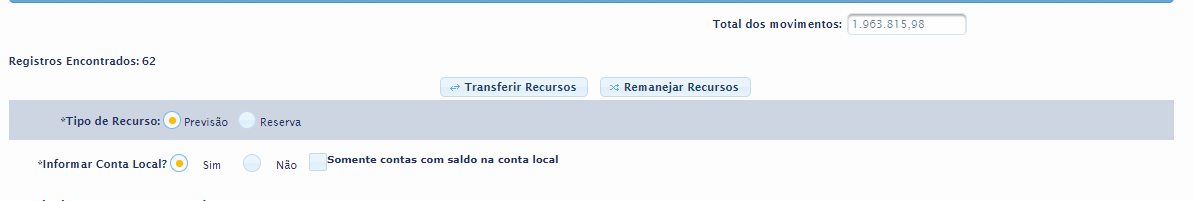 Através dessas opções, o usuário é direcionado à tela de transferência/remanejamento, para realizar os ajustes necessários, porém ele pode retornar a tela de previsão/reserva/compromisso sem perder os dados já informados.
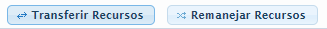 Após as devidas transferências/remanejamentos, o usuário pode prosseguir com a reserva/previsão dos recursos.
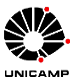 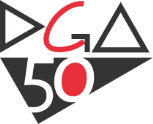 Orçamentário
Atualizações gerais;

Conta Local;

Movimentação;

Previsão/Reserva;

Compromisso.
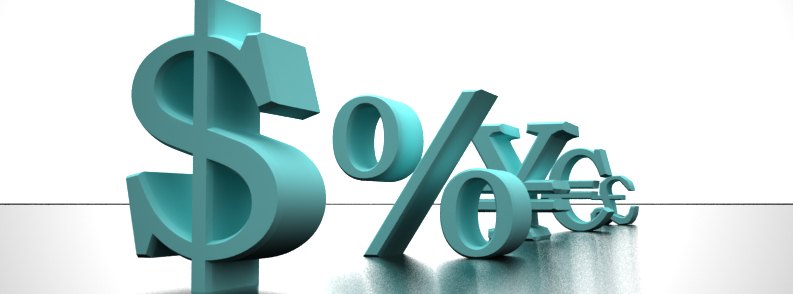 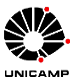 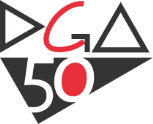 Compromisso/Empenho
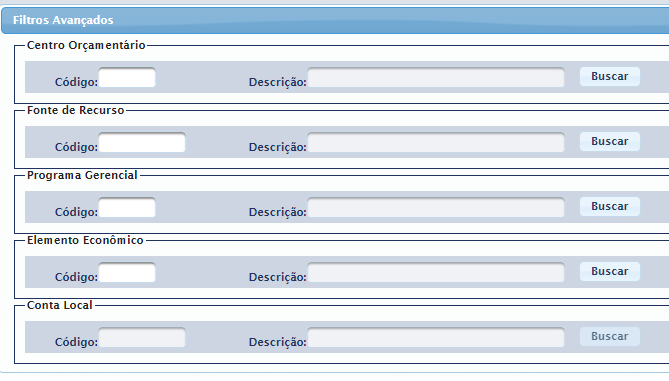 Incluir com previsão ou Reserva
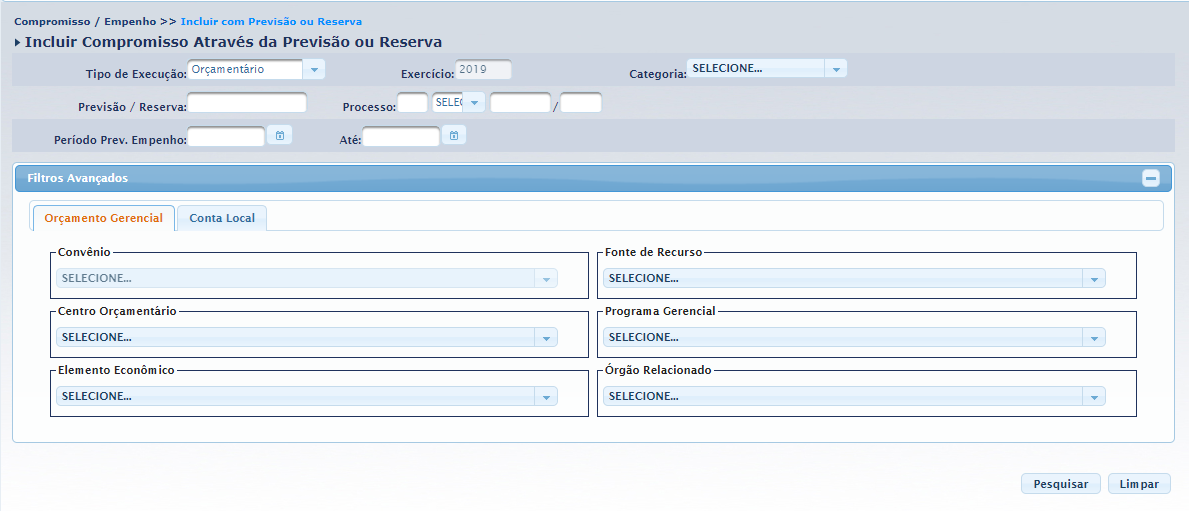 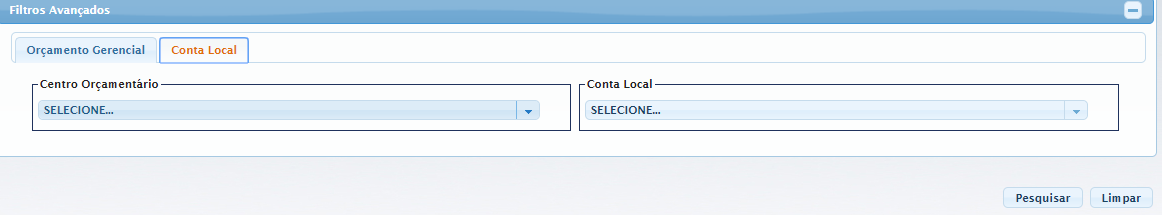 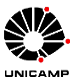 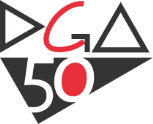 Compromisso/Empenho
Mudanças no menu de opções
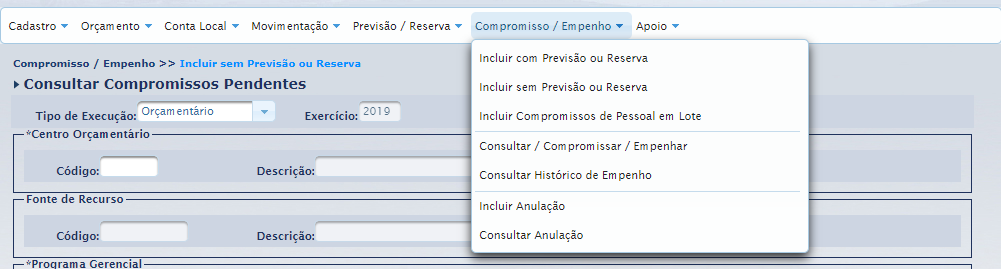 As opções levam às mesmas tela de “Previsão/Reserva”, a partir do E.E ou do CO
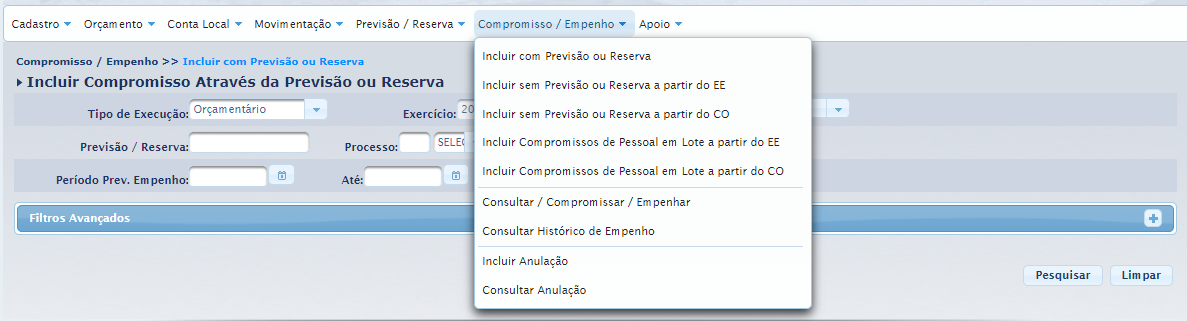 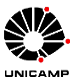 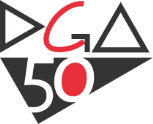 Compromisso/Empenho
Alterações no layout
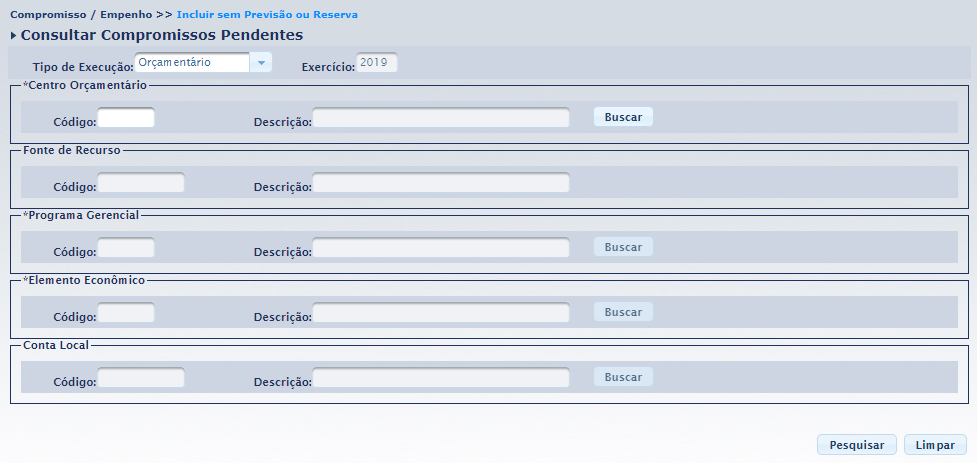 A tela atual leva à tela de compromisso
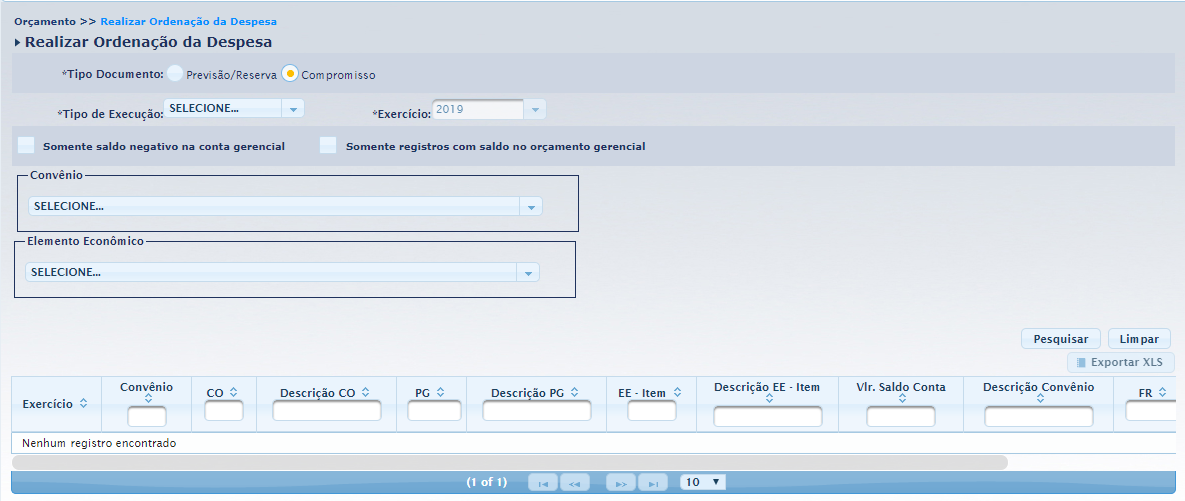 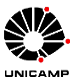 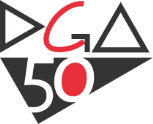 Compromisso/Empenho
Alterações no layout (compromisso em lote)
Tela igual à anterior
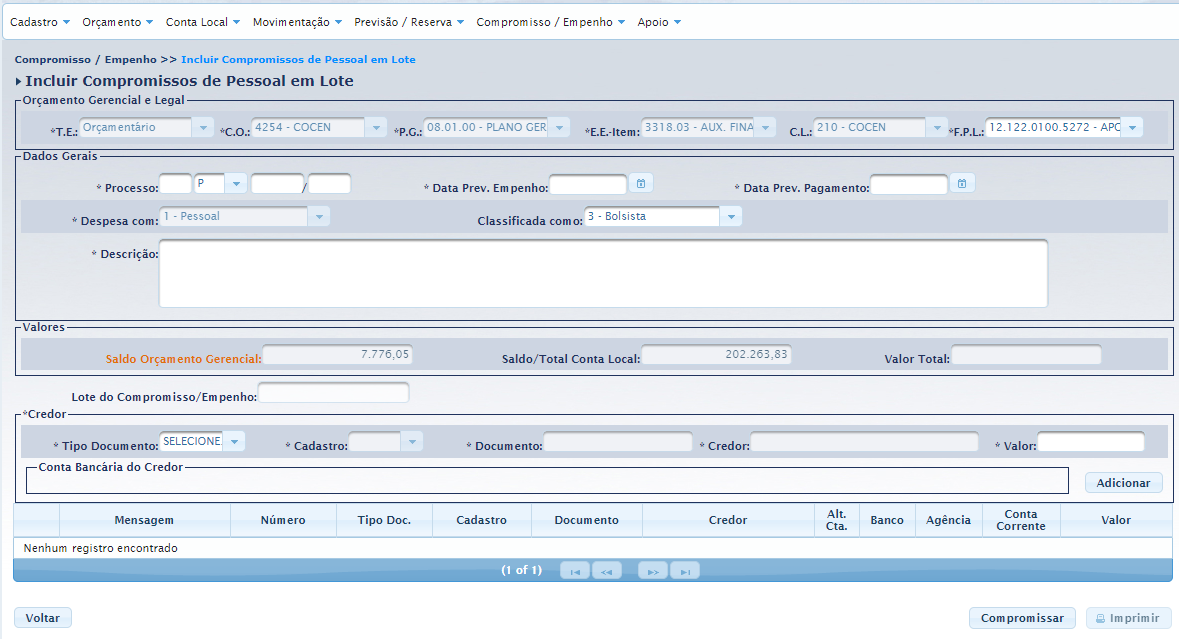 Opção “voltar” na versão atualizada
Campos que virão preenchidos automaticamente pelo sistema através da inserção dos dados na primeira tela (através do E.E ou CO)
Dúvidas?
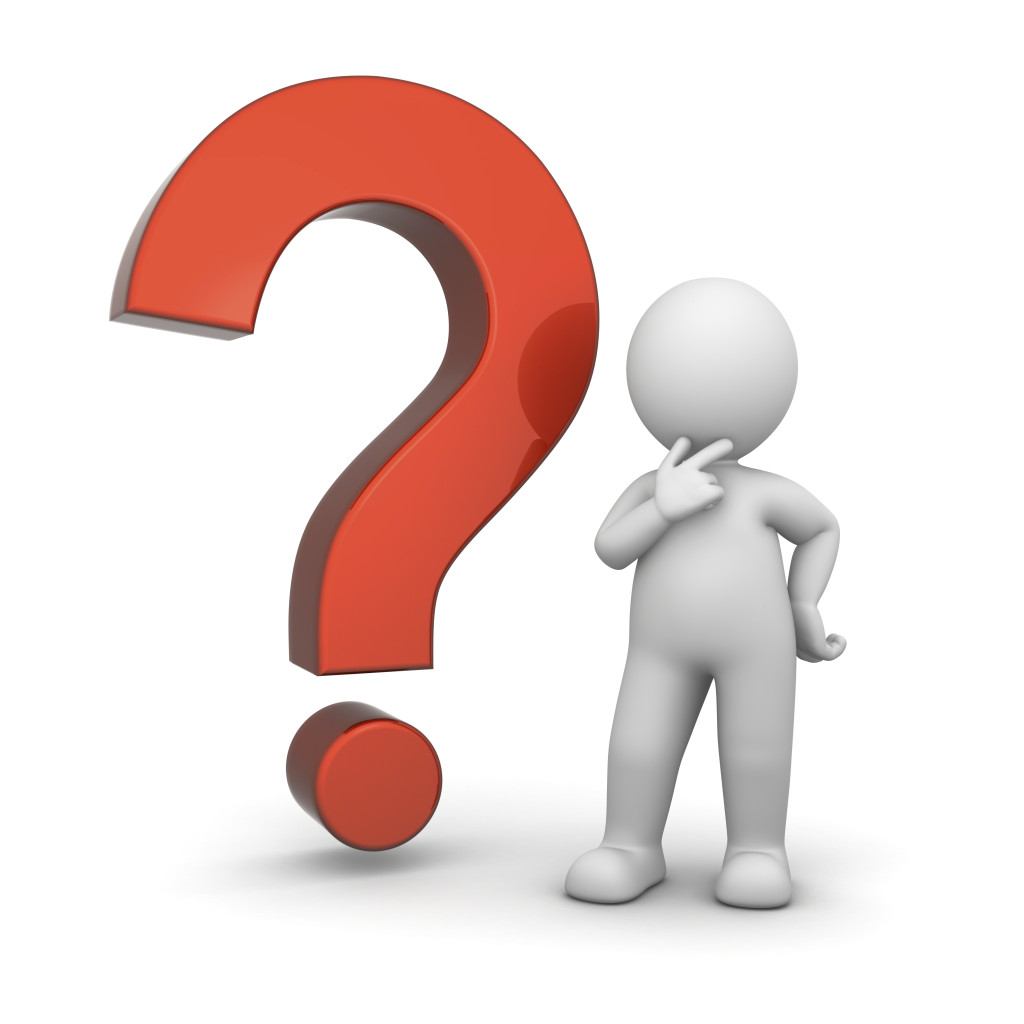 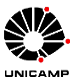 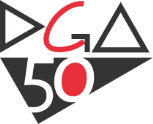 Contato
Remanejamento, transferência, dotação gerencial ou legal do orçamento da Unicamp: ramal 14544
Orçamento gerencial, transferências, previsão, reserva e compromissos orçamentários: ramal 14431
Empenho e convênios: ramal 14413

Apresentado por:

Juliana Asbahr – DFC/DGA

Tânia Regina Ramires Bezerra – Informática/DGA

Valéria Pimentel – Apoio Orçamentário/DGA
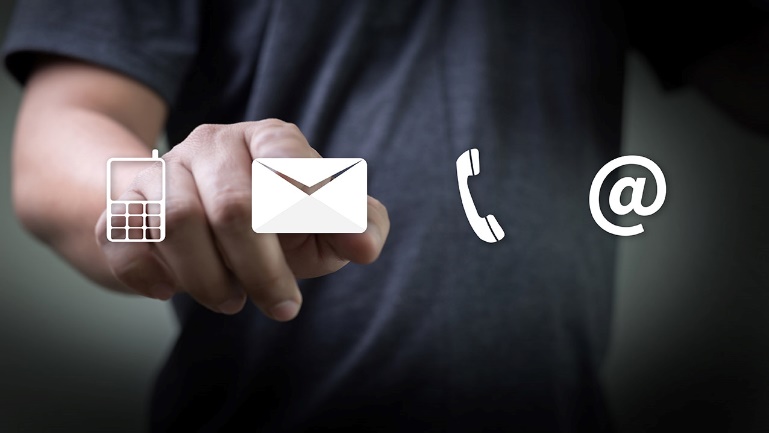 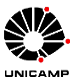 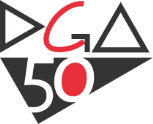